Consejo Profesional de Ciencias Económicas de La Pampa

Gral. Pico y Santa Rosa

Junio 2017

Dr. GUSTAVO R. SEGU
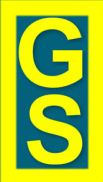 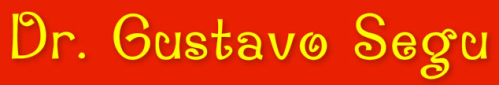 PYMES 
BENEFICIOS PARA EMPLEADORES

VIGENTES
EN LA ACTUALIDAD
SITUACION DEL BLANQUEO LABORAL
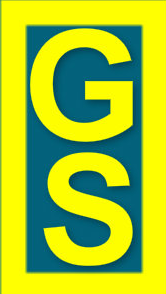 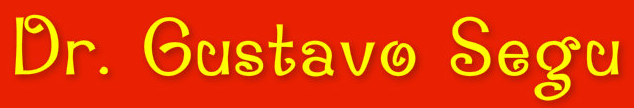 LEY DE EMPLEO 24013

TRABAJADORES DISCAPACITADOS
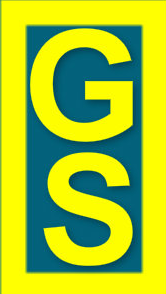 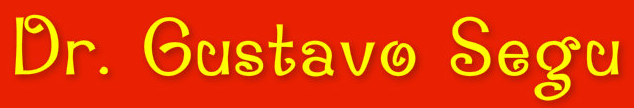 LEY DE EMPLEO – ART 87 - TRABAJADORES DISCAPACITADOS

Art. 87 - Los empleadores que contraten trabajadores discapacitados por tiempo indeterminado gozarán de la exención prevista en el artículo 46 sobre dichos contratos por el período de 1 (un) año, independientemente de las que establecen las leyes 22431 y 23031.

Art. 46 - El empleador será eximido del pago del 50% (cincuenta por ciento) de las contribuciones patronales por este tipo de contratos a las cajas de jubilaciones correspondientes, al Instituto Nacional de Servicios Sociales para Jubilados y Pensionados, a las Cajas de Asignaciones y Subsidios Familiares, y al Fondo Nacional de Empleo.
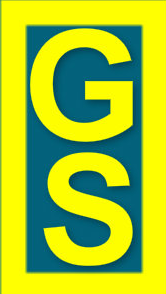 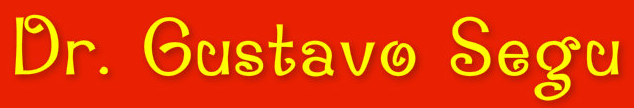 LEY 26940

MICROEMPLEADORES
REGIMEN DE PROMOCIÓN
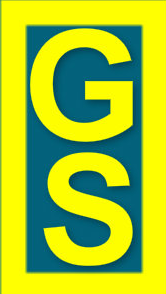 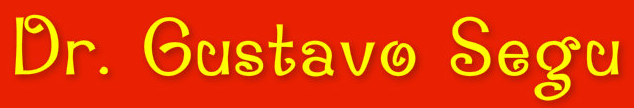 26940 – MICROEMPLEADORES  

Art. 18 - Están comprendidas en el régimen especial del presente Capítulo las personas de existencia visible, las sociedades de hecho y las sociedades de responsabilidad limitada que empleen hasta cinco (5) trabajadores, siempre que su facturación anual no supere los importes que establezca la reglamentación.
Esa nómina máxima se elevará a siete (7) trabajadores, cuando el empleador que se encuadre en el párrafo anterior produzca un incremento en el plantel existente a la fecha de su inclusión en el presente régimen. A partir del trabajador número seis (6), inclusive, el empleador deberá ingresar, solo por dichos empleados, las contribuciones patronales previstas en el régimen general de la seguridad social.
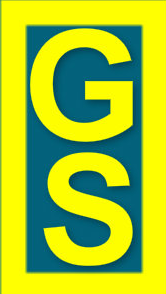 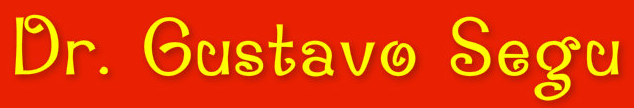 26940 – MICROEMPLEADORES  

Art. 19 - El empleador comprendido en este régimen deberá ingresar por cada uno de sus trabajadores contratados por tiempo indeterminado, con excepción de la modalidad contractual regulada en el artículo 18 de la ley 26727, el cincuenta por ciento (50%) de las contribuciones patronales establecidas en el régimen general con destino a los siguientes subsistemas de la seguridad social:
a) Sistema Integrado Previsional Argentino, leyes 24241 y 26425;
b) Instituto Nacional de Servicios Sociales para Jubilados y Pensionados, ley 19032 y sus modificatorias;
c) Fondo Nacional de Empleo, ley 24013 y sus modificatorias;
d) Régimen Nacional de Asignaciones Familiares, ley 24714 y sus modificatorias;
e) Registro Nacional de Trabajadores y Empleadores Agrarios, leyes 25191 y 26727.
En el caso de los trabajadores contratados a tiempo parcial en los términos del artículo 92 ter del régimen de contrato de trabajo aprobado por ley 20744 (t.o. 1976) el empleador deberá ingresar el setenta y cinco por ciento (75%) de las citadas contribuciones.
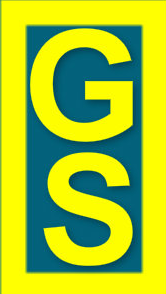 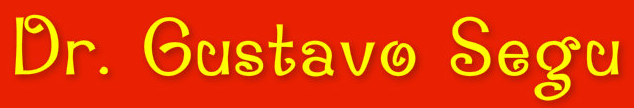 26940 –REGIMEN DE PROMOCIÓN

Art. 24 - Los empleadores que tengan hasta ochenta (80) trabajadores, por el término de veinticuatro (24) meses contados a partir del mes de inicio de una nueva relación laboral por tiempo indeterminado, con excepción de la modalidad contractual regulada en el artículo 18 de la ley 26727, gozarán por dicha relación de una reducción de las contribuciones patronales establecidas en el régimen general con destino a los siguientes subsistemas de la seguridad social:
a) Sistema Integrado Previsional Argentino, leyes 24241 y 26425;
b) Instituto Nacional de Servicios Sociales para Jubilados y Pensionados, ley 19032 y sus modificatorias;
c) Fondo Nacional de Empleo, ley 24013 y sus modificatorias;
d) Régimen Nacional de Asignaciones Familiares, ley 24714 y sus modificatorias;
e) Registro Nacional de Trabajadores y Empleadores Agrarios, leyes 25191 y 26727.
El beneficio consistirá, para los empleadores con una dotación de personal de hasta quince (15) trabajadores, en que, durante los primeros doce (12) meses de la relación laboral, no se ingresarán las citadas contribuciones y, por los segundos doce (12) meses, se pagará el veinticinco por ciento (25%) de las mismas.
Para los empleadores que tengan entre dieciséis (16) y ochenta (80) trabajadores, el beneficio consistirá en que durante los primeros veinticuatro (24) meses de la relación laboral se ingresará el cincuenta por ciento (50%) de las citadas contribuciones.
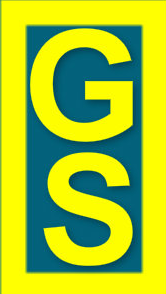 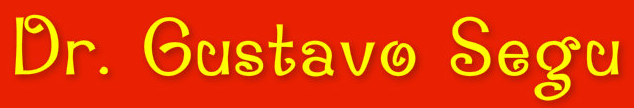 26940 –REGIMEN DE PROMOCIÓN
D. 946/2016


Art. 1 - Prorrógase desde el 1 de agosto de 2016 y por el término de doce (12) meses el plazo establecido en el artículo 30 de la ley 26940.
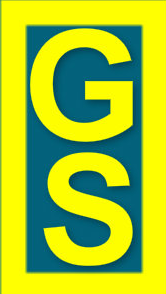 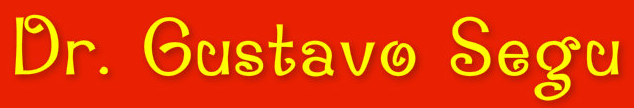 LEY 26427

PASANTIAS EDUCATIVAS
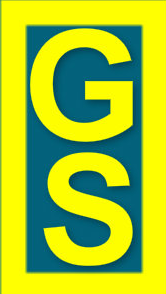 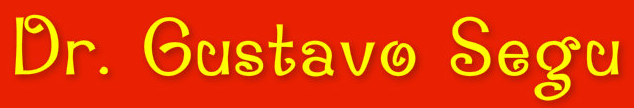 LEY 26427 – PASANTÍAS EDUCATIVAS

Art. 15 - Los pasantes reciben una suma de dinero en carácter no remunerativo en calidad de asignación estímulo, que se calculará sobre el salario básico del convenio colectivo aplicable a la empresa, y que será proporcional a la carga horaria de la pasantía. En caso de haber más de un convenio aplicable, se tomará en cuenta el más favorable para el pasante. Para el caso de actividades que no cuenten con convenio colectivo, se aplicará para el cálculo de la asignación estímulo, el salario mínimo, vital y móvil, en forma proporcional a la carga horaria de la pasantía.

Los pasantes reciben, conforme a las características de las actividades que realicen, todos los beneficios regulares y licencias que se acuerden al personal según se especifique en la reglamentación. Asimismo se debe otorgar al pasante una cobertura de salud cuyas prestaciones serán las previstas en la ley 23660 -ley de obras sociales -.
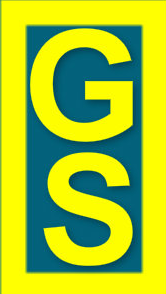 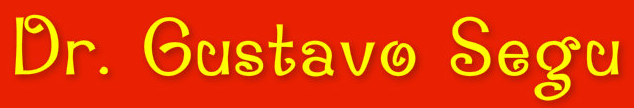 LEY 26427 – PASANTÍAS EDUCATIVAS
RESOLUCIÓN CONJUNTA (MTESS - ME) 825/2009 - 338/2009

Art. 9 - En las empresas privadas y en las empresas y organismos públicos en las que resulte de aplicación la ley de contrato de trabajo 20744 (t.o. 1976), la asignación estímulo prevista en el artículo 15 de la ley 26427 deberá calcularse proporcionalmente sobre la base de los valores establecidos para la categoría asimilable del convenio colectivo de trabajo declarado conforme lo establece el artículo 6 del presente. A tal efecto se tomará como mínimo el valor vigente previsto en el convenio colectivo para la categoría aplicable a las tareas que desarrolla el pasante, incluyendo los adicionales que resulten compatibles con la naturaleza de la pasantía.
(…)
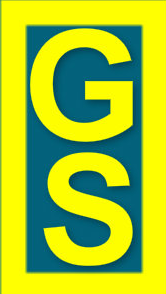 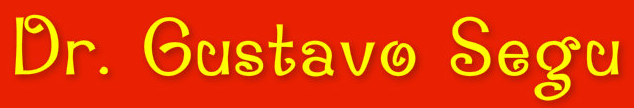 LEY 26427 – PASANTÍAS EDUCATIVAS
RESOLUCIÓN CONJUNTA (MTESS - ME) 825/2009 - 338/2009

Art. 9 -  (…)
Cuando los trabajadores de la entidad en la que deba cumplirse la pasantía se encuentren bajo el régimen de remuneraciones variables, el cálculo de la asignación estímulo será proporcional a ellas y se efectuará sobre la base del promedio de las sumas liquidadas a los trabajadores, en relación de dependencia de la entidad, de la categoría correspondiente a las tareas que desarrolle el pasante, calculadas sobre los tres meses inmediatos anteriores a la fecha de pago de la asignación.

Se podrán pactar regímenes de estímulos mayores para alumnos avanzados en sus respectivas carreras y para aquellos que obtengan calificaciones superiores a los estándares fijados por las respectivas casas de estudio.
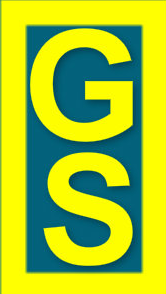 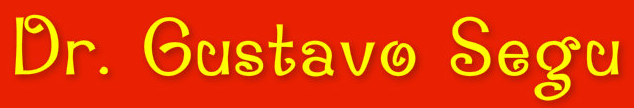 LEY 26427 – PASANTÍAS EDUCATIVAS 
RESOLUCIÓN CONJUNTA (MTESS - ME) 825/2009 - 338/2009

Art. 11 - Los beneficios regulares y licencias que se acuerden al personal previstos en el artículo 15 de la ley 26427 y que deberán recibir los pasantes, serán aquellos que emerjan de los convenios colectivos de trabajo y de las prácticas empresariales, en tanto resulten compatibles con la naturaleza no laboral de la pasantía.
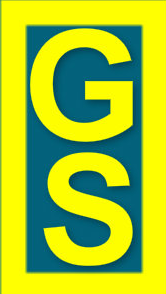 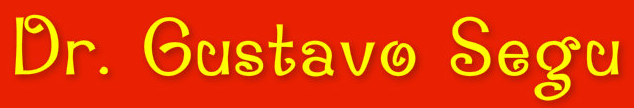 LEY 26427 – PASANTÍAS EDUCATIVAS 
RIESGOS DEL TRABAJO
Art. 6 - En los convenios de pasantías educativas, deben constar como mínimo los siguientes requisitos:

(…) 

h) Régimen de la cobertura médica de emergencias a cargo de la empresa u organización y entidad que atenderá los compromisos derivados de la ley 24557, de riesgos del trabajo;
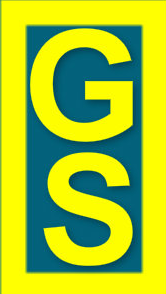 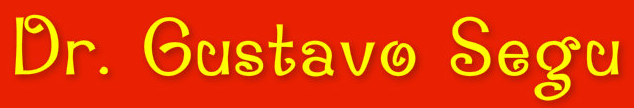 LEY 25013

CONTRATO DE TRABAJO DE APRENDIZAJE
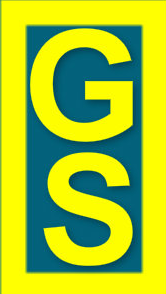 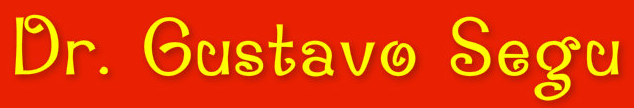 LEY 25013 – CONTRATO DE TRABAJO DE APRENDIZAJE
TEXTO S/LEY 26390 -BO: 25/6/2008

Art. 1 - El contrato de aprendizaje tendrá finalidad formativa teórico-práctica, la que será descripta con precisión en un programa adecuado al plazo de duración del contrato. Se celebrará por escrito entre un empleador y un joven sin empleo, de entre dieciséis (16) y veintiocho (28) años.
Este contrato de trabajo tendrá una duración mínima de tres (3) meses y una máxima de un (1) año. 

A la finalización del contrato el empleador deberá entregar al aprendiz un certificado suscripto por el responsable legal de la empresa, que acredite la experiencia o especialidad adquirida. 

La jornada de trabajo de los aprendices no podrá superar las cuarenta (40) horas semanales, incluidas las correspondientes a la formación teórica. Respecto de las personas entre dieciséis (16) y dieciocho (18) años de edad se aplicarán las disposiciones relativas a la jornada de trabajo de los mismos.  (…)
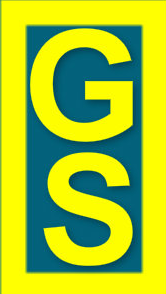 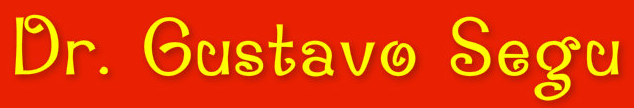 LEY 25013 – CONTRATO DE TRABAJO DE APRENDIZAJE

TEXTO S/LEY 26390 -BO: 25/6/2008
Art. 1 – (…)
No podrán ser contratados como aprendices aquellos que hayan tenido una relación laboral previa con el mismo empleador. Agotado su plazo máximo, no podrá celebrarse nuevo contrato de aprendizaje respecto del mismo aprendiz. 

El número total de aprendices contratados no podrá superar el diez por ciento (10%) de los contratados por tiempo indeterminado en el establecimiento de que se trate. Cuando dicho total no supere los diez (10) trabajadores será admitido un aprendiz. El empresario que no tuviere personal en relación de dependencia, también podrá contratar un aprendiz. 

(...)
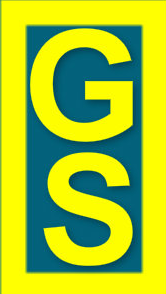 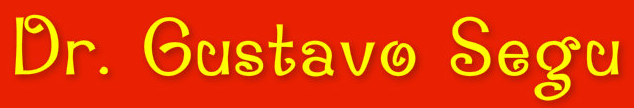 LEY 25013 – CONTRATO DE TRABAJO DE APRENDIZAJE
TEXTO S/LEY 26390 -BO: 25/6/2008

Art. 1 – (…)
El empleador deberá preavisar con treinta (30) días de anticipación la terminación del contrato o abonar una indemnización sustitutiva de medio mes de sueldo. 

El contrato se extinguirá por cumplimiento del plazo pactado; en este supuesto el empleador no estará obligado al pago de indemnización alguna al trabajador sin perjuicio de lo dispuesto en el párrafo anterior. En los demás supuestos regirá el artículo 7 y concordantes de la presente ley. 

Si el empleador incumpliera las obligaciones establecidas en esta ley el contrato se convertirá a todos sus fines en un contrato por tiempo indeterminado. 

Las cooperativas de trabajo y las empresas de servicios eventuales no podrán hacer uso de este contrato.
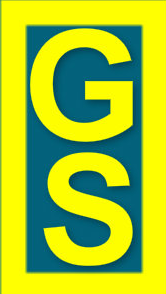 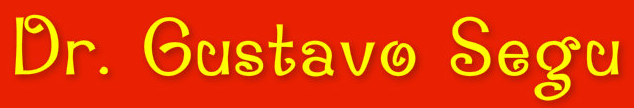 LEY 24467

LEY DE PYMES
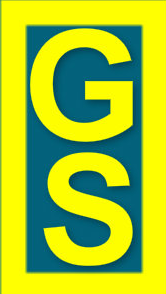 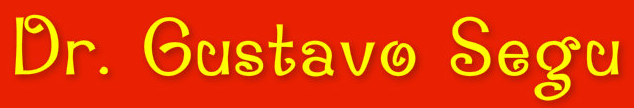 LEY 24467– LEY DE PYMES
DEFINICION DE PYME PARA LA LEY 24467
Art. 83 - El contrato de trabajo y las relaciones laborales en la pequeña empresa (P.E.) se regularán por el régimen especial de la presente ley.
A los efectos de este Capítulo, pequeña empresa es aquella que reúna las dos condiciones siguientes:

a) Su plantel no supere los 40 (cuarenta) trabajadores.

b) Tenga una facturación anual inferior a la cantidad que para cada actividad o sector fije la Comisión Especial de Seguimiento del artículo 104 de esta ley.

Para las empresas que a la fecha de vigencia de esta ley vinieran funcionando, el cómputo de trabajadores se realizará sobre el plantel existente al 1 de enero de 1995.
La negociación colectiva de ámbito superior al de empresa podrá modificarla condición referida al número de trabajadores definida en el segundo párrafo, punto a), de este artículo.
Las pequeñas empresas que superen alguna o ambas condiciones anteriores podrán permanecer en el régimen especial de esta ley por un plazo de 3 (tres) años, siempre y cuando no dupliquen el plantel o la facturación indicados en el párrafo segundo de este artículo.
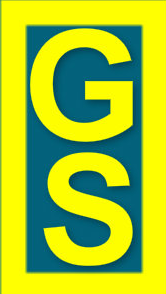 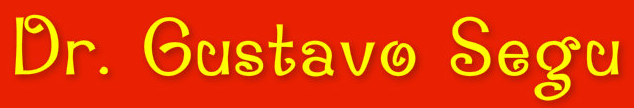 LEY 24467– LEY DE PYMES
DECRETO 146/1999 - REGLAMENTACIÓN
Art. 1 -  (Art. 83, L. 24467). La negociación colectiva de ámbito superior al de empresa podrá establecer que el plantel de la pequeña empresa, para cada una de las ramas o sectores de la actividad, supere los 40 (cuarenta) trabajadores a condición de no exceder, en ningún caso, la cantidad de 80 (ochenta). 
Para el cómputo del plantel sólo se deberá excluir a los pasantes. 
La negociación colectiva podrá, cuando las circunstancias especiales de la actividad de que se trate así lo justifiquen, excluir de ese cómputo a los trabajadores de temporada. 
El monto de la facturación será el que surja de la declaración anual del impuesto al valor agregado o balance anual, si la actividad se encontrara exenta, y sólo podrá ser fijado por la Comisión Especial de Seguimiento, no pudiendo delegarse tal facultad al ámbito de la negociación colectiva. 
(…)
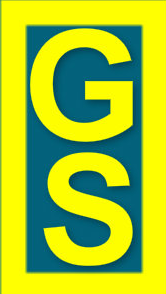 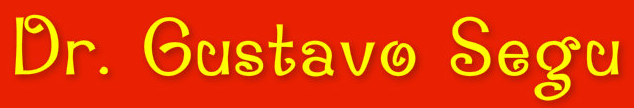 LEY 24467– LEY DE PYMES
DECRETO 146/1999 - REGLAMENTACIÓN
Art. 1 -  (Art. 83, L. 24467). 
(…)
El plazo de 3 (tres) años fijado en el último párrafo del artículo reglamentado se computará: 

a) en lo referente al número de trabajadores, a partir del mes siguiente en que se supere el parámetro establecido; 
b) en cuanto al monto de facturación, a partir del mes siguiente en que se supere el tope establecido. 

En aquellos casos en que los convenios colectivos vigentes hubiesen fijado una cantidad superior de trabajadores a la autorizada en el primer párrafo de este artículo, al momento de su renovación, deberán ajustar la misma al tope establecido de 80 (ochenta) trabajadores.
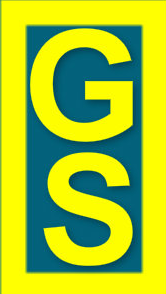 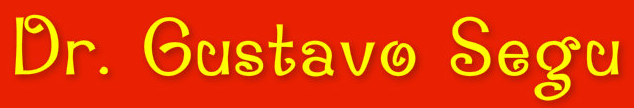 LEY 24467– LEY DE PYMES
REGISTRO UNICO DE PERSONAL – UNIFICACIÓN DE LIBROS
Art. 84 - Las empresas comprendidas en el presente Título podrán sustituir los libros y registros exigidos por las normas legales y convencionales vigentes por un registro denominado "Registro Unico de Personal".
Art. 85 - En el Registro Único de Personal se asentará la totalidad de los trabajadores, cualquiera sea su modalidad de contratación y será rubricado por la autoridad administrativa laboral competente.
Art. 86 - En el Registro Único de Personal quedarán unificados los libros, registros, planillas y demás elementos de contralor que se señalan a continuación:
a) El libro especial del artículo 52 del régimen de contrato de trabajo (L.C.T., t.o. 1976).
b) La sección especial establecida en el artículo 13, apartado 1), del decreto 342/92.
c) Los libros establecidos por la ley 12713 y su decreto reglamentario 118755/42 de trabajadores a domicilio.
d) El libro especial del artículo 122 del Régimen Nacional de Trabajo Agrario de la ley 22248.
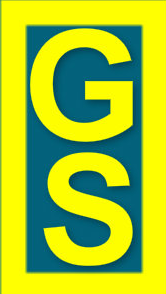 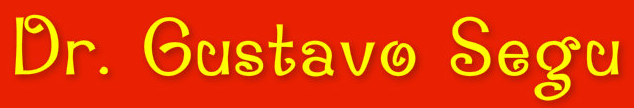 LEY 24467– LEY DE PYMES

VACACIONES Y SAC
Art. 90 - Los convenios colectivos de trabajo referidos a la pequeña empresa podrán modificar en cualquier sentido las formalidades, requisitos, aviso y oportunidad de goce de la licencia anual ordinaria.
No podrá ser materia de disponibilidad convencional lo dispuesto en el último párrafo del artículo 154 del régimen de contrato de trabajo (L.C.T., t.o. 1976).


Art. 91 - Los convenios colectivos de trabajo referidos a la pequeña empresa podrán disponer el fraccionamiento de los períodos de pago del sueldo anual complementario siempre que no excedan de 3 (tres) períodos en el año.
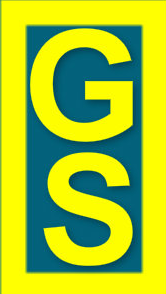 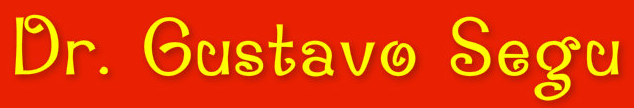 LEY 24467– LEY DE PYMES

VACACIONES Y SAC – DECRETO 146/1999
Art. 2º 
(Art. 90, L. 24467). Cada uno de los períodos en que se fraccione convencionalmente la licencia anual ordinaria deberá tener una duración mínima de 6 (seis) días laborables continuos. 
No son disponibles convencionalmente: 

1. Los plazos de descanso anual previstos en el artículo 150, incisos a), b), c) y d), de la ley 20744 (t.o. 1976) y sus modificatorias. 

2. La obligación del pago de la retribución por vacaciones al inicio de las mismas, conforme lo establecido en el último párrafo del artículo 155 de la ley 20744 (t.o. 1976) y modificatorias. En caso de haberse acordado el fraccionamiento de la licencia anual ordinaria, el pago de la misma deberá efectuarse proporcionalmente al inicio de cada período.
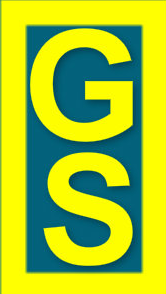 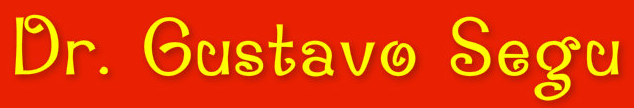 LEY 24467– LEY DE PYMES

PREAVISO

Art. 95 - En las pequeñas empresas el preaviso se computará a partir del día siguiente al de su comunicación por escrito, y tendrá una duración de 1 (un)mes cualquiera fuere la antigüedad del trabajador.
Esta norma regirá exclusivamente para los trabajadores contratados a partir de la vigencia de la presente ley.
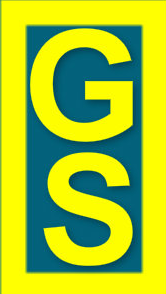 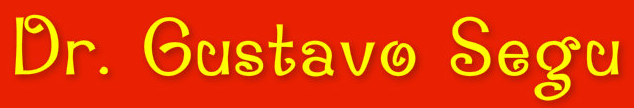 LEY 27264

REGIMEN DE FOMENTO PARA LAS MICRO, PEQUEÑAS Y MEDIANAS EMPRESAS
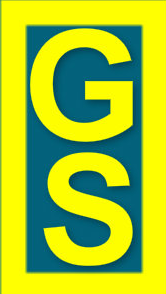 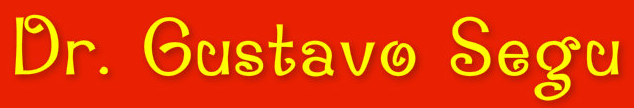 LEY 27264– REGIMEN DE FOMENTO PARA LAS MICRO, PEQUEÑAS Y MEDIANAS EMPRESAS

Art. 1 - Institúyese el Programa de Recuperación Productiva que fuera creado por la resolución (MTESS) 481 de fecha 10 de julio de 2002 y sus modificatorias y complementarias.

Art. 2 - La suma fija mensual máxima prevista en la reglamentación para los beneficios dispuestos por el programa se elevará en un cincuenta por ciento (50%) en los casos que se trate de Micro, Pequeñas y Medianas Empresas (MIPYMES), según los términos del artículo 1 de la ley 25300 y sus normas complementarias.
Art. 3 - Instrúyese al Ministerio de Trabajo, Empleo y Seguridad Social a realizar todas las acciones necesarias para que el acceso a los beneficios del Programa de Recuperación Productiva pueda realizarse mediante trámite simplificado para las Micro, Pequeñas y Medianas Empresas, adoptando todas las medidas necesarias para que el acceso a los beneficios se haga efectivo con celeridad.
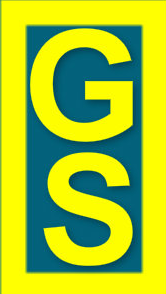 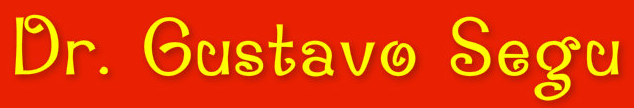 PROGRAMA DE RECUPERACIÓN PRODUCTIVA

REPRO
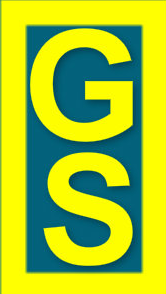 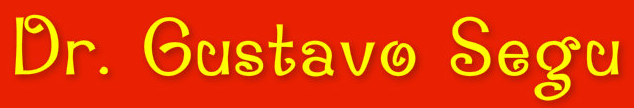 REPRO


RESOLUCIÓN (MTESS) 1029-E/2016 
Art. 1 - Institúyase el trámite simplificado de acceso al Programa de Recuperación Productiva para las empresas consideradas Micro, Pequeñas y Medianas.

Art. 3 - La empresa solicitante deberá enviar la información y la documentación exigida en los Anexos creados y aprobados por la presente resolución al correo electrónico prpmipyme@trabajo.gob.ar
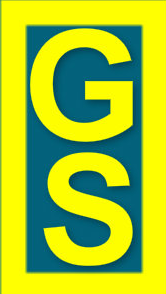 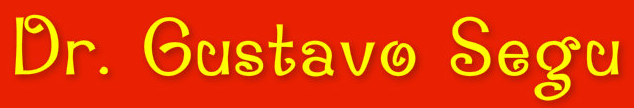 REPRO

RESOLUCIÓN (MTESS) 1029-E/2016 
Art. 4 - Facúltase a la Dirección Nacional de Relaciones Federales, dependiente de la Secretaria de Trabajo para considerar; la información y documentación contenidas en el informe detallado de la situación de crisis que atraviesa la empresa suscripto por Contador Público, certificado por el Consejo Profesional correspondiente, presentado junto a la solicitud de adhesión. Asimismo instrúyase a la Dirección Nacional de Relaciones Federales para relevar datos adicionales que permitan ampliar y/o verificar los aportados inicialmente, solicitar la documentación que estime necesaria y, disponer la realización de visitas de evaluación a la sede del establecimiento, a efectos de ratificar y/o rectificar conclusiones y/o recabar cualquier nueva información considerada relevante a los fines de la evaluación del informe presentado.
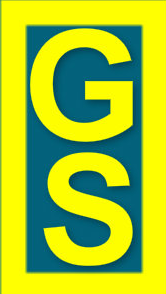 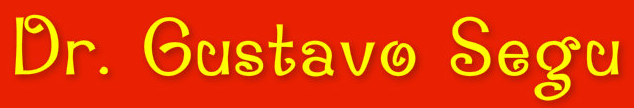 REPRO
RESOLUCIÓN (MTESS) 1029-E/2016 
Art. 5 - Las empresas cuyas solicitudes fueran aprobadas se comprometerán a abonar a los trabajadores beneficiarios del PROGRAMA, el suplemento en dinero necesario para alcanzar el salario vigente establecido para la categoría de que se trate en el Convenio Colectivo de trabajo aplicable a la actividad correspondiente, a abstenerse de disponer despidos sin causa (art. 245 LCT) y por razones de fuerza mayor (art. 247 LCT), sin perjuicio de tenerse en consideración las situaciones particulares de las empresas adherentes que cuenten en su nómina de trabajadores con empleados sujetos al régimen de contrato de trabajo de temporada.
Si el empleador dispusiera la suspensión y/o reducción de jornada del personal durante el período de inclusión en el Programa deberá presentar la correspondiente Acta Acuerdo homologada tramitada en sede administrativa correspondiente.
Asimismo, no podrán ser beneficiarios del programa las empresas que se encuentren incluidas en el Registro Público de Empleadores con Sanciones Laborales (REPSAL) instituido por la ley 26940.
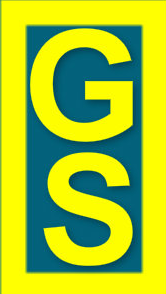 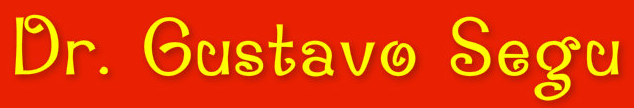 REPRO

RESOLUCIÓN (MTESS) 1029-E/2016 
Art. 6 - En virtud de razones de índole objetiva, debidamente constatadas y analizadas que afecten particularmente a una empresa o región, podrá disponerse el otorgamiento del beneficio por un lapso de hasta doce (12) meses y por una suma fija mensual de carácter remunerativa de hasta un 50% más del monto equivalente al salario mínimo, vital y móvil, a favor de los trabajadores de las empresas adheridas al Programa.
El lapso estipulado en el presente podrá extenderse por vía de excepción por el término de hasta doce (12) meses adicionales, ante circunstancias especiales debidamente fundadas y acreditadas.
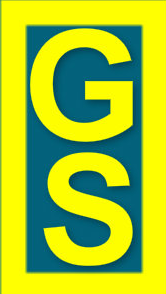 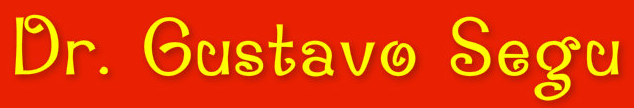 REPRO

RESOLUCIÓN (MTESS) 1029-E/2016 
Art. 7 - Vencido el plazo de otorgamiento, la empresa beneficiaria podrá solicitar una extensión del mismo, presentando la documentación detallada en el Anexo I - apartado: solicitud de extensión. Dicha solicitud tendrá el mismo tratamiento establecido en el artículo 4 y artículo 6 de la presente.

Art. 8 - El pago del subsidio queda supeditado a la verificación de presupuesto. La falta de pago no otorga a la empresa solicitante derecho a reclamar la liquidación del beneficio.
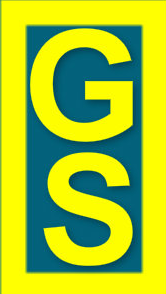 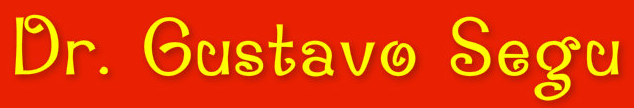 REPRO


RESOLUCIÓN (MTESS) 1-E/2017 
Programa de Recuperación Productiva. Prórroga
Se prorroga la vigencia del Programa de Recuperación Productiva, creado por la resolución (MTESS) 481/2002, hasta el 31 de diciembre de 2017.
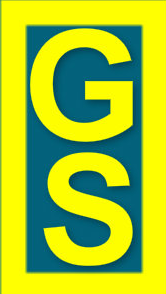 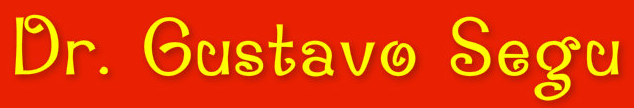 REPRO
RESOLUCIÓN (MTESS) 1-E/2017
Art. 4 - Las empresas cuyas solicitudes fueran aprobadas se comprometerán a abonar a los trabajadores beneficiarios del Programa, el suplemento en dinero necesario para alcanzar el salario vigente establecido para la categoría de que se trate en el convenio colectivo de trabajo aplicable a la actividad correspondiente, a abstenerse de disponer despidos sin causa (art. 245 LCT) y por razones de fuerza mayor (art. 247 LCT), sin perjuicio de tenerse en consideración las situaciones particulares de las empresas adherentes que cuenten en su nómina de trabajadores con empleados sujetos al régimen de contrato de trabajo de temporada.
Si el empleador dispusiera la suspensión y/o reducción de jornada del personal durante el período de inclusión en el Programa deberá presentar la correspondiente Acta Acuerdo homologada tramitada en sede administrativa laboral correspondiente.
Asimismo, no podrán ser beneficiarios del Programa las empresas que se encuentren incluidas en el Registro Público de Empleadores con Sanciones Laborales (REPSAL) instituido por la ley 26940.
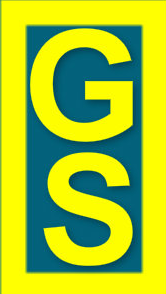 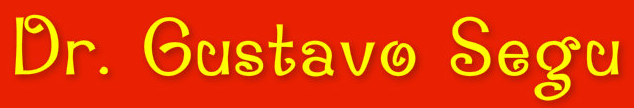 EMPLEADOS DE COMERCIO

ACUERDO SALARIAL

ABRIL 2017
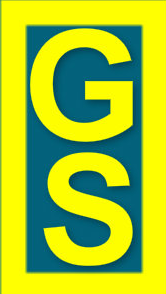 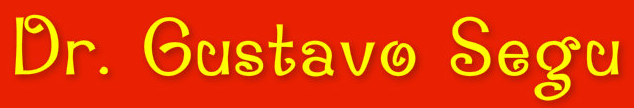 EMPLEADOS DE COMERCIO
INCREMENTO NO REMUNERATIVO 20% - BASE ABRIL 2017
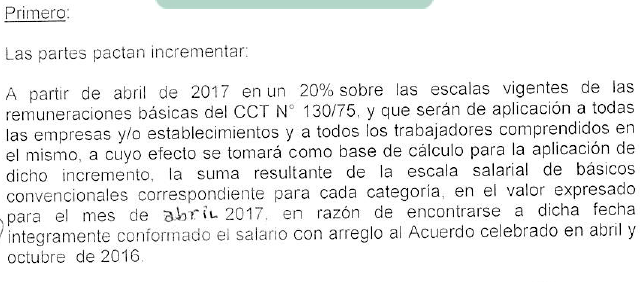 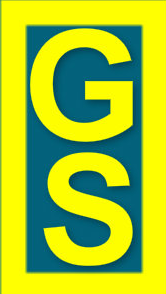 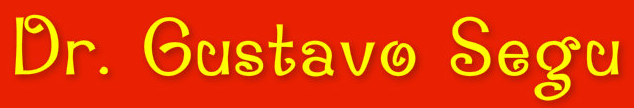 EMPLEADOS DE COMERCIO
DOS TRAMOS – ABRIL Y JULIO – AJUSTE OCTUBRE 2017 Y ENERO 2018
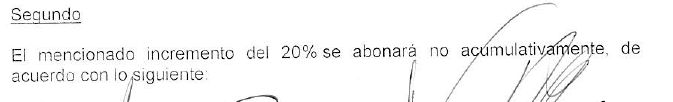 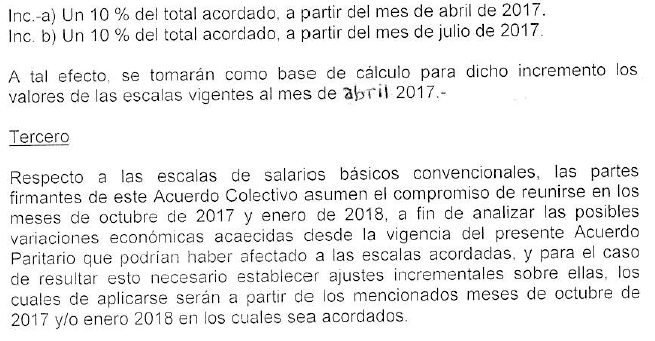 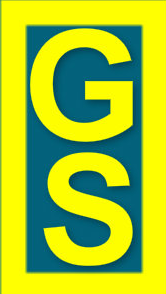 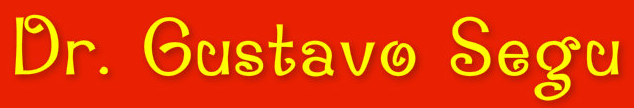 EMPLEADOS DE COMERCIO
TRABAJADORES DISCONTINUOS Y A TIEMPO PARCIAL
ADICIONALES ARTICULOS 23, 30 Y 36
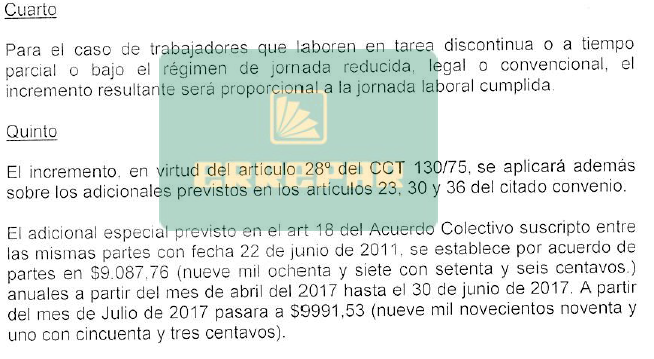 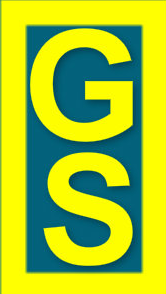 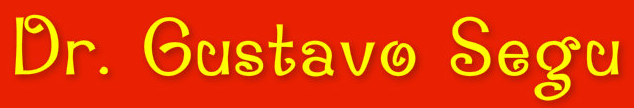 EMPLEADOS DE COMERCIO
CLAUSULA DE ABSORCIÓN – SOLO SE ABSORBEN INCREMENTOS OTORGADOS A PARTIR DEL 1° DE MARZO DE 2016 Y A CUENTA DE FUTUROS AUMENTOS
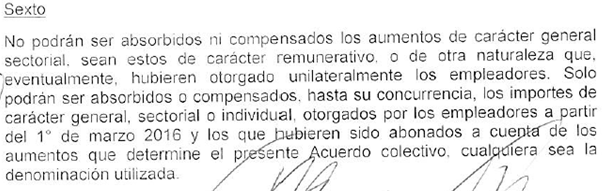 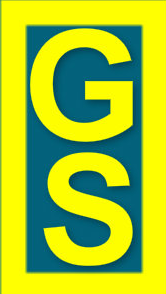 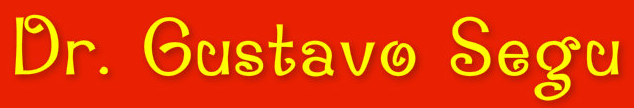 EMPLEADOS DE COMERCIO
INCREMENTO NO REMUNERATIVO 1 DE ABRIL AL 30 DE JUNIO
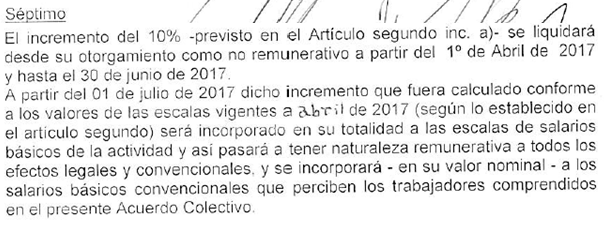 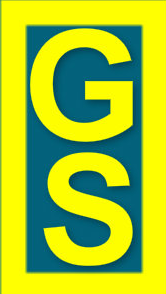 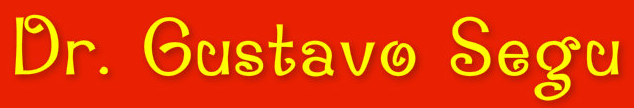 EMPLEADOS DE COMERCIO
INCREMENTO NO REMUNERATIVO 1 DE JULIO AL 31 DE OCTUBRE
PASA A LA REMUNERACIÓN EL 1 DE NOVIEMBRE
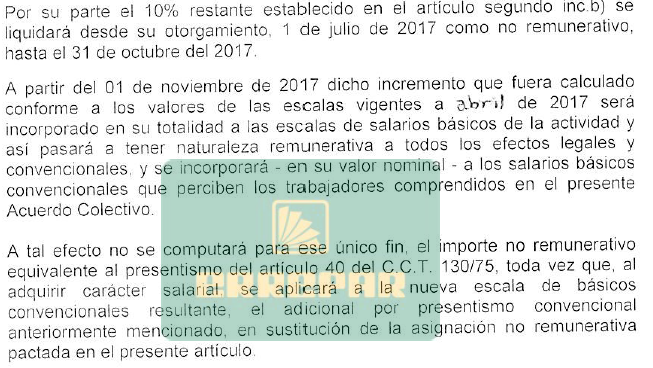 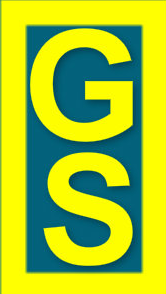 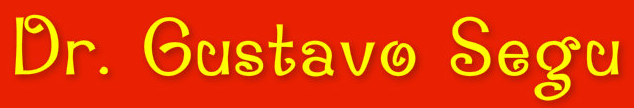 EMPLEADOS DE COMERCIO
INCIDENCIA SOBRE PRESENTISMO, OBRA SOCIAL Y SINDICATO
DECLARACIÓN JURADA CONCEPTOS NO REMUNERATIVOS
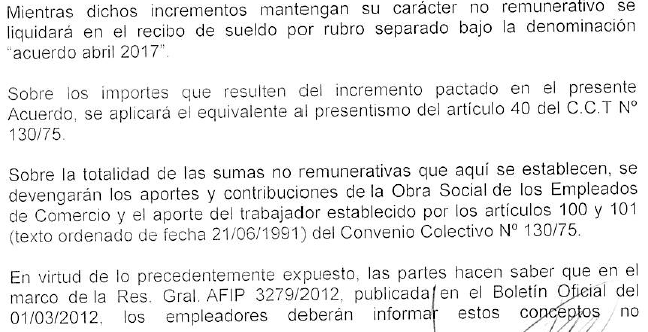 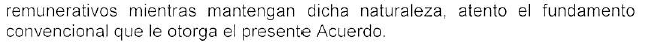 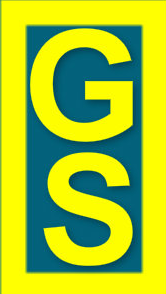 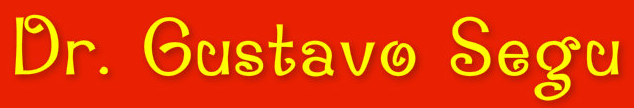 EMPLEADOS DE COMERCIO
NO REMUNERATIVO AL SOLO EFECTO PREVISIONAL
INCIDENCIA OTROS RUBROS Y SAC
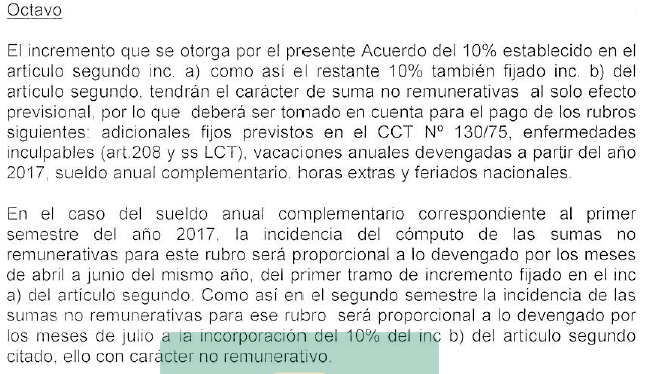 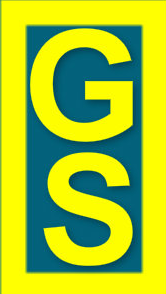 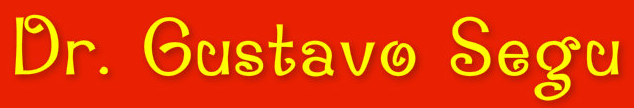 EMPLEADOS DE COMERCIO
LICENCIA POR MATERNIDAD
LICENCIA POR INCAPACIDAD LABORAL TEMPORARIA
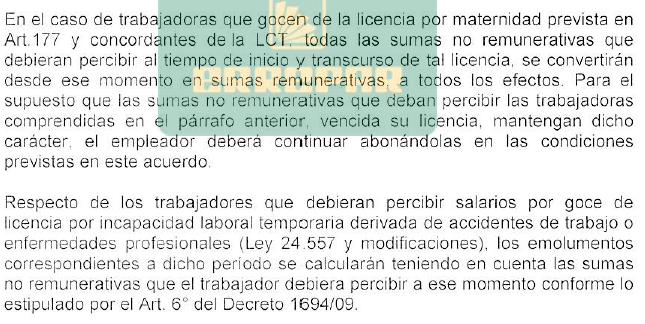 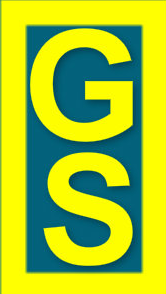 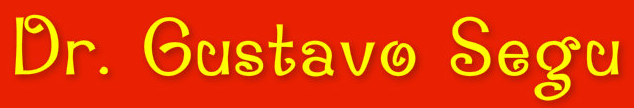 EMPLEADOS DE COMERCIO
INCIDENCIA SOBRE INDEMNIZACIONES






VIGENCIA DEL ACUERDO
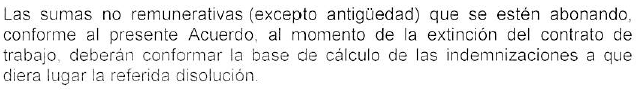 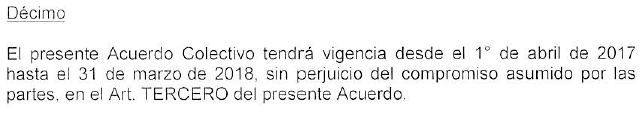 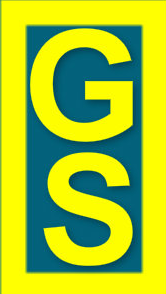 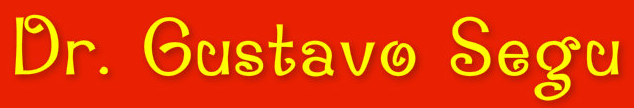 EMPLEADOS DE COMERCIO
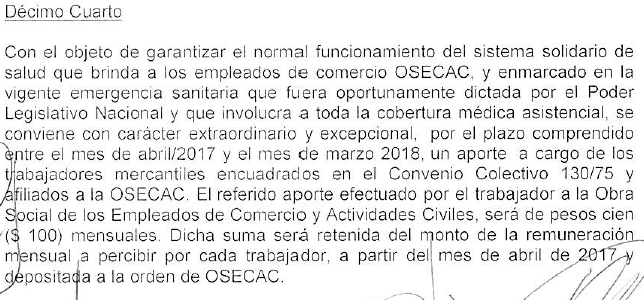 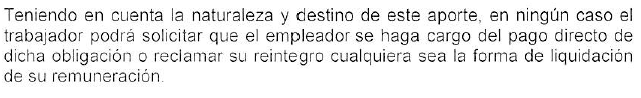 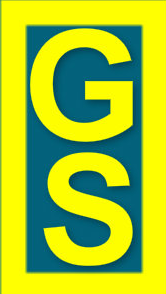 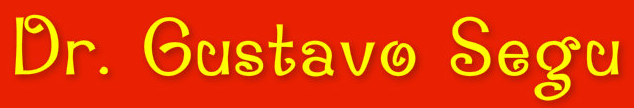 CONTRATO DE TRABAJO

CAUSALES DE EXTINCIÓN

A rt. 252 LCT
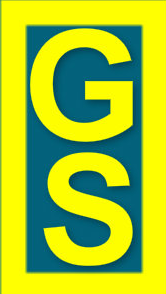 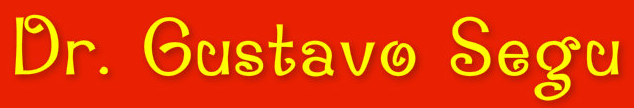 Ley 26727 – Nuevo Régimen Nacional deTrabajo Agrario
DISTINTAS CAUSALES DE EXTINCIÓN LCT

1.-    Renuncia del trabajador: preaviso de 15 días por parte del trabajador

2.-    Abandono de trabajo

3.-    Voluntad concurrente de las partes o mutuo acuerdo

4.-    Despido con justa causa

5.-    Despido indirecto: Indemnización por antigüedad, falta de preaviso e integración mes despido.

6.-    Despido incausado : Indemnización por antigüedad, falta de preaviso e integración mes despido.
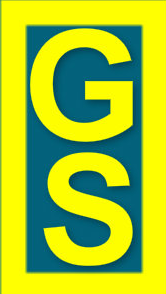 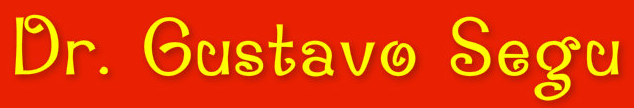 Ley 26727 – Nuevo Régimen Nacional deTrabajo Agrario
DISTINTAS CAUSALES DE EXTINCIÓN LCT

7.-    Despido por Fuerza Mayor o por Falta o Disminución de Trabajo

8.-    Extinción por fallecimiento del trabajador

9.-    Extinción por fallecimiento del empleador: no estaba contemplada en el régimen de la ley 22248.

10. - Extinción por vencimiento del plazo

11.-  Extinción por Quiebra del empleador

12 .- Extinción por jubilación del trabajador (art. 252 y 253 LCT)

13 .- Incapacidad o inhabilidad del trabajador
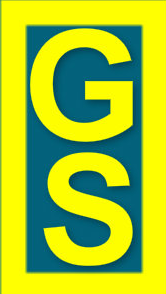 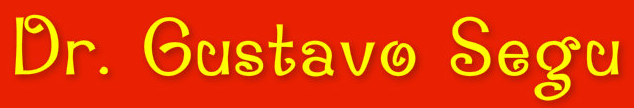 DESPIDO POR JUBILACIÓN
DESPIDO DEL TRABAJADOR JUBILADO

Art. 252 - Cuando el trabajador(1) reuniere los requisitos necesarios para obtener una de las prestaciones de la ley 24241, el empleador podrá intimarlo a que inicie los trámites pertinentes extendiéndole los certificados de servicios y demás documentación necesaria a esos fines. A partir de ese momento el empleador deberá mantener la relación de trabajo hasta que el trabajador obtenga el beneficio y por un plazo máximo de 1 (un) año. 

Concedido el beneficio, o vencido dicho plazo, el contrato de trabajo quedará extinguido sin obligación para el empleador del pago de la indemnización por antigüedad que prevean las leyes o estatutos profesionales. 

La intimación a que se refiere el primer párrafo de este artículo implicará la notificación del preaviso establecido por la presente ley o disposiciones similares contenidas en otros estatutos, cuyo plazo se considerará comprendido dentro del término durante el cual el empleador deberá mantener la relación de trabajo.
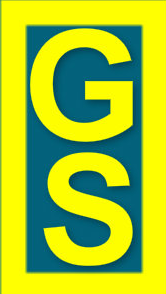 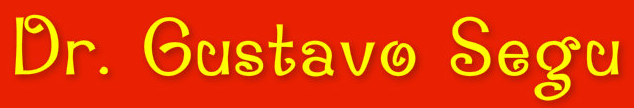 DESPIDO POR JUBILACIÓN
TRABAJADOR QUE REUNE LOS REQUISITOS – INTIMACIÓN A INICIAR EL TRAMITE 
D 679/2005

Art. 5 - El empleador podrá hacer uso de la facultad otorgada por el artículo 252 del régimen de contrato de trabajo (L. 20744 t.o. D. 390/76 y su modificatoria 24347) cuando el trabajador reuniere los requisitos necesarios para acceder a la Prestación Básica Universal (PBU), salvo en el supuesto previsto por el segundo párrafo del artículo 19 de la ley 24241. 

Art. 19 LCT segundo párrafo: Opción de las trabajadoras por continuar prestando servicios hasta los 65 años
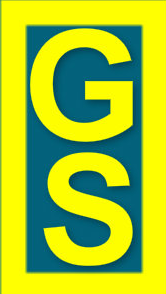 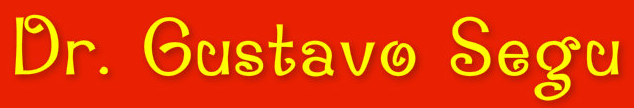 DESPIDO POR JUBILACIÓN
DESPIDO DEL TRABAJADOR JUBILADO

Art. 253 - En caso de que el trabajador titular de un beneficio previsional de cualquier régimen volviera a prestar servicios en relación de dependencia, sin que ello implique violación a la legislación vigente, el empleador podrá disponer la extinción del contrato invocando esa situación, con obligación de preavisarlo y abonar la indemnización en razón de la antigüedad prevista en el artículo 245 de esta ley o, en su caso, lo dispuesto en el artículo 247. 

En este supuesto sólo se computará como antigüedad el tiempo de servicios posterior al cese.
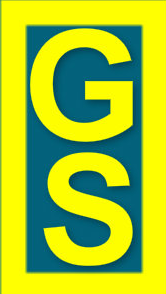 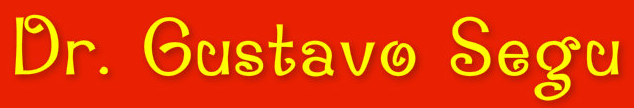 DESPIDO POR JUBILACIÓN
PLENARIO 322 - COUTO DE CAPA - CNTRAB
“Couto de Capa, Irene Marta c/AREVA SA - CNTrab. - Plenario 321 - 5/6/2009” 


“Es aplicable lo dispuesto por el artículo 253 último párrafo de la ley de contrato de trabajo al caso de un trabajador que sigue prestando servicios sin interrupción a las órdenes del mismo empleador, luego del goce del beneficio de la jubilación.”
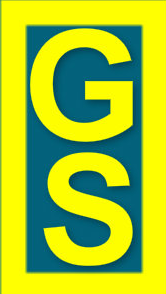 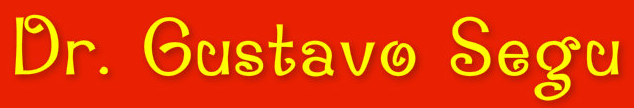 DESPIDO POR JUBILACIÓN
SUPREMA CORTE DE LA PROVINCIA DE BUENOS AIRES
“Frigerio, Domingo Luis c/Caja de Previsión y Seguro Médico de la Pcia. de Bs. As. Diferencia indemnización por despido – 4/6/2003” 

El tribunal de grado estructura su decisión esencialmente en asignarle a la circunstancia de que al momento del otorgamiento del beneficio jubilatorio tanto trabajador como empleador plasmaron la vocación de no conclusión del vínculo laboral, presupuesto que conforme su interpretación impone la no aplicación de la norma legal antes mencionada y esta opinión se debe confirmar.

De las circunstancias fácticas que arribaron firmes ante esta instancia se desprende, en lo que interesa para la solución del conflicto: que el desempeño laboral del actor ocurrió desde el ingreso el 15XI1972 y sin solución de continuidad prestó servicios hasta su único cese sucedido el 24 de julio de 1998 en que fue despedido sin causa.
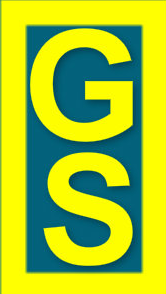 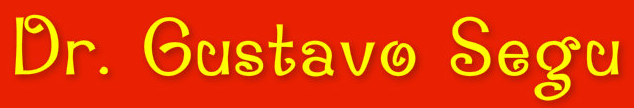 DESPIDO POR JUBILACIÓN
SUPREMA CORTE DE LA PROVINCIA DE BUENOS AIRES
“Frigerio, Domingo Luis c/Caja de Previsión y Seguro Médico de la Pcia. de Bs. As. Diferencia indemnización por despido – 4/6/2003” 

El accionante, entonces, no interrumpió su trabajo, nunca cesó en forma efectiva desde que no se puede computar como tal el otorgamiento del beneficio previsional de su jubilación. El texto de la ley es claro en el sentido que el dependiente jubilado despedido sin causa y que reingrese a sus tareas sólo puede computar en su favor la antigüedad de la relación a los fines indemnizatorios del tiempo posterior al primer cese, situación que no se configura en el caso de autos.
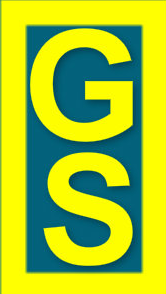 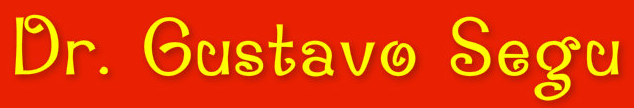 DESPIDO POR JUBILACIÓN
SUPREMA CORTE DE LA PROVINCIA DE BUENOS AIRES
“Frigerio, Domingo Luis c/Caja de Previsión y Seguro Médico de la Pcia. de Bs. As. Diferencia indemnización por despido – 4/6/2003” 

Es así entonces que el presupuesto de operatividad del art. 253 de la Ley de Contrato de Trabajo en su primer párrafo, no se cumple desde que el mismo se refiere al trabajador que “volviera a prestar servicios” secuencia que impone una rescisión anterior que en autos no aconteció, conforme a la prueba acreditada y en cuya conclusión el a quo estableció que desde su ingreso el reclamante prestó servicios sin solución de continuidad hasta su único cese ocurrido por despido sin causa el 24VII1998.

Lo mismo sucede con el segundo párrafo agregado por la ley 24.347 el que expresamente se refiere a que “sólo se computará como antigüedad el tiempo de servicios posterior al cese” debiendo entenderse que se refiere a la efectiva extinción de la relación de trabajo subordinada y su posterior reintegro al trabajo, presupuesto que conforme a lo verificado en la especie tampoco se acreditó en autos.
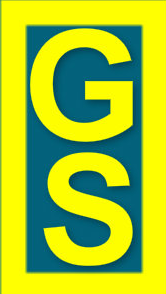 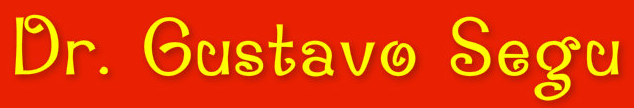 DESPIDO POR JUBILACIÓN
SUPREMA CORTE DE LA PROVINCIA DE BUENOS AIRES
“Frigerio, Domingo Luis c/Caja de Previsión y Seguro Médico de la Pcia. de Bs. As. Diferencia indemnización por despido – 4/6/2003” 

En consecuencia es mi opinión, la indemnización por antigüedad que corresponde pagar al señor Frigerio que continuó sin interrupción trabajando desde su ingreso el 15IX1972 en la Caja de Previsión y Seguro Médico de la Provincia, no obstante que se acogió al beneficio previsional pero sin cese, por lo cual debe determinarse su antigüedad conforme lo decidió el tribunal a quo, o sea computando todo el tiempo de prestación de servicios desde su ingreso el 15IX1972 (art. 245 de la L.C.T.) hasta la fecha en que se produjo su único cese por su despido sin causa del 24VII1998.
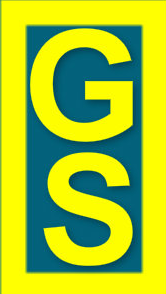 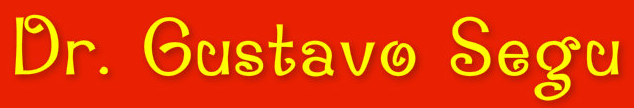 DESPIDO POR JUBILACIÓN
SUPREMA CORTE DE LA PROVINCIA DE BUENOS AIRES
"Maciel, Jorge c/ Argón S.A. Enfermedad profesional – 5/5/2010”

En consecuencia es mi opinión, la indemnización por antigüedad que corresponde 
Adhiero al voto del juez de primer término, dejando expresamente señalado que 
con ello, y específicamente en lo que respecta a la solución dada a la temática que 
aborda el colega en el punto III.3, se muda la posición distinta que esta Corte 
sostuviera al votar en las causas L. 78.989, "Frigerio", sent. del 4-VI-2003 y L. 
87.744, "Herrera", sent. del 1-IV-2004, temperamento del cual participé. 

De mi parte, un renovado análisis de la problemática involucrada me convence 
del acierto que lleva computar a los fines de la indemnización por despido que 
corresponde abonar al trabajador que obtuvo ‑sin registro del cese de la relación de 
trabajo‑ el beneficio previsional, únicamente la antigüedad que hubiere adquirido 
con posterioridad a la concesión de la prestación previsional.
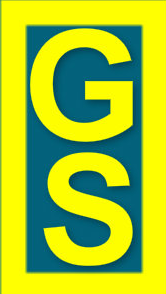 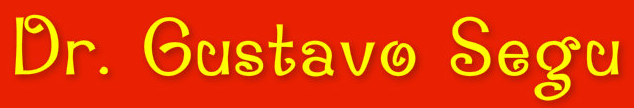 DESPIDO POR JUBILACIÓN
SUPREMA CORTE DE LA PROVINCIA DE BUENOS AIRES
"Maciel, Jorge c/ Argón S.A. Enfermedad profesional – 5/5/2010”

Para concluir de la manera expuesta resulta esencial interpretar la norma prevista 
en el actual art. 253 de la Ley de Contrato de Trabajo en el contexto del capítulo que 
le sirve de marco, esto es la extinción del contrato de trabajo por jubilación del 
trabajador. 

En esa línea no puede dejar de tenerse presente que el art. 252 que abre ese Capítulo 
X del Título X de la Ley de Contrato de Trabajo establece que la extinción del 
contrato de trabajo por concesión del beneficio previsional excluye la procedencia 
de la indemnización por antigüedad.
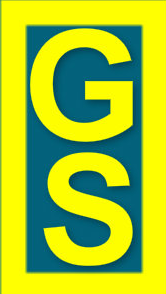 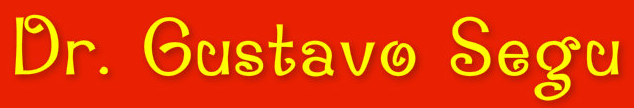 DESPIDO POR JUBILACIÓN
SUPREMA CORTE DE LA PROVINCIA DE BUENOS AIRES
"Maciel, Jorge c/ Argón S.A. Enfermedad profesional – 5/5/2010”

Y todo ello claro, bajo la compatibilidad entre la percepción de un haber jubilatorio 
(fuera de los supuestos de prestaciones por invalidez u aquéllas derivadas de 
regímenes para quienes prestaron servicios en "tareas penosas, riesgosas e 
insalubres, determinantes de vejez o agotamiento prematuro") y la actividad en 
relación de dependencia, y que se consagra como regla en el ámbito de la previsión 
social a partir de las reformas introducidas en el año 1995 por la ley 24.463 (B.O., 30-
III-1995).

Por lo expuesto, y reiterando mi adhesión al juez de primer voto, doy el mío por la 
afirmativa.
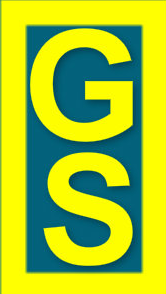 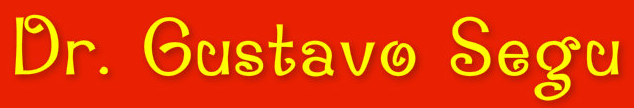 DESPIDO POR JUBILACIÓN
SUPREMA CORTE DE LA PROVINCIA DE TUCUMAN
“Barros, Ramón Héctor vs. Cía. Azucarera Concepción SA s/despido – 31/7/2012 – Sala en lo Laboral y Contencioso Administrativo de la CSJTucuman”, 
Resolvió “dejar sin efecto el cálculo del rubro indemnización por antigüedad calculada con prescindencia de lo dispuesto por el artículo 253 (último párr.) de la LCT”, señalando al respecto lo siguiente: “Atento a la doctrina judicial imperante en el orden nacional a partir del antes citado acuerdo plenario de la CNAT y a la posición ahora sustentada por la SCJBA, y en el convencimiento de que razones de seguridad jurídica tornan conveniente examinar nuevamente la cuestión atinente a la interpretación del artículo 253, último párrafo, de la LCT, concluyo que existen sólidos argumentos en virtud de los cuales resulta prudente modificar el criterio interpretativo sostenido anteriormente por esta Corte. En efecto, en una interpretación sistemática, superadora de la literalidad de la norma bajo análisis y tendiente a desentrañar la intención del legislador y los fines perseguidos por la norma en armonía con el resto del ordenamiento jurídico en general, luce acertado el criterio según el cual la limitación en la antigüedad dispuesta en el último párrafo del artículo 253 de la LCT debe aplicarse tanto en el caso de cese efectivo y reingreso, como cuando no existe solución de continuidad entre el inicio del goce del beneficio jubilatorio y la reanudación de las tareas a las órdenes del mismo empleador.
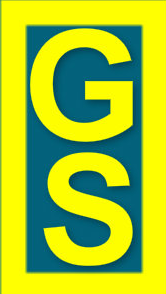 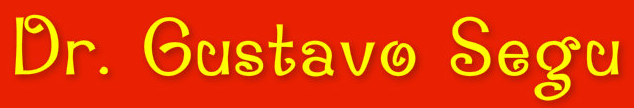 DESPIDO POR JUBILACIÓN
SUPREMA CORTE DE LA PROVINCIA DE TUCUMAN
“Barros, Ramón Héctor vs. Cía. Azucarera Concepción SA s/despido – 31/7/2012 – Sala en lo Laboral y Contencioso Administrativo de la CSJTucuman”, 
“Es que la razón de la reforma del artículo 253 de la LCT introducida por la ley 24347 se encuentra estrechamente vinculada a la supresión de la incompatibilidad que antes establecía la ley 24241 entre el goce efectivo del beneficio de la jubilación y la continuidad de la prestación de servicios en relación de dependencia. En la actualidad resulta compatible la calidad de beneficiario de prestaciones del régimen previsional -con las limitaciones legalmente establecidas- con el ‘reingreso’ a la actividad remunerada, tanto en relación de dependencia como en carácter de autónomos (de conformidad a lo expresamente dispuesto por el art. 34, L. 24241). No obstante, el efectivo goce del beneficio de la jubilación ordinaria supone la extinción del contrato de trabajo, aun cuando no exista una diferencia ostensible entre el antes y el después de la obtención del beneficio en lo concerniente a la prestación de servicios para el mismo empleador.”
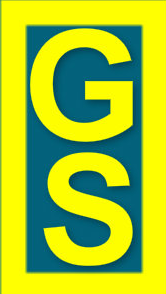 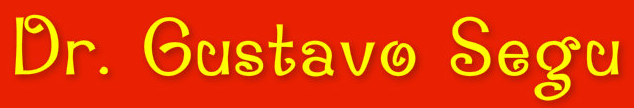 DESPIDO POR JUBILACIÓN
SUPREMA CORTE DE LA PROVINCIA DE TUCUMAN
“Barros, Ramón Héctor vs. Cía. Azucarera Concepción SA s/despido – 31/7/2012 – Sala en lo Laboral y Contencioso Administrativo de la CSJTucuman”, 
“Es del caso señalar que el artículo 91 de la LCT prescribe que el contrato de trabajo por tiempo indeterminado está destinado a durar hasta que el trabajador se encuentre en condiciones de gozar de los beneficios que le asignan los regímenes de seguridad social. El artículo 252 de la LCT establece que, concedido uno de los beneficios que prevé el régimen de la ley 24241, el contrato de trabajo quedará extinguido. A su vez, el artículo 34 de la ley, citada en último término, autoriza a los beneficiarios de las prestaciones allí contempladas a “reingresar” a la actividad remunerada. En este contexto normativo, es dable afirmar que el artículo 253 de la LCT, por su parte, no distingue entre un retorno inmediato a la actividad laboral y un reingreso temporalmente espaciado. En el marco expuesto, el pase al estado de pasividad opera con la obtención del beneficio previsional aun cuando en los hechos, al día siguiente, el trabajador concurra a prestar servicios pues tal prestación configura el ‘reingreso’ al que aluden los artículos 34 de la ley 24241 y 253 de la LCT.”
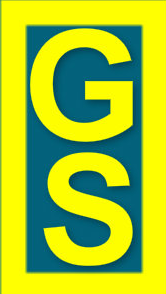 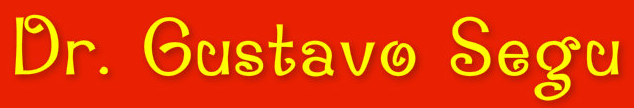 Ley 26727 – Nuevo Régimen Nacional de Trabajo Agrario
¿OPCIÓN DEL TRABAJADOR POR CONTINUAR HASTA LOS 65 AÑOS?

Estamos frente a un régimen previsional diferencial justificado por tareas que, por 
su carácter  penoso, riesgoso o insalubre, son determinantes de vejez o agotamiento 
prematuro,  revistiendo así igual naturaleza que los reconocidos por el artículo 157 
de la ley 24241.

¿Se puede intimar al trabajador que cumple con los requisitos especiales a iniciar los trámites previsionales en los términos del art. 252?

DOS POSTURAS JURISPRUDENCIALES EN CASO SIMILARES
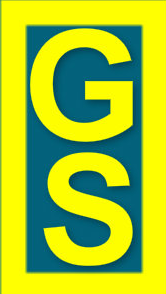 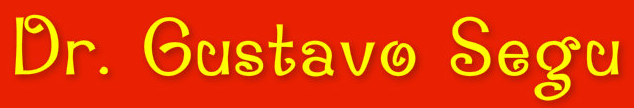 Ley 26727 – Nuevo Régimen Nacional de Trabajo Agrario
¿OPCIÓN DEL TRABAJADOR POR CONTINUAR HASTA LOS 65 AÑOS?
Postura 1: el trabajador puede optar por jubilarse con los requisitos diferenciales o 
aguardar el cumplimiento de los requisitos del régimen general siempre que el 
empleador no lo haya intimado en forma previa en los términos del artículo 252 de la 
LCT


“Garabello, Pedro Juan c/AA Aerolíneas Argentinas” - CNTrab. - Sala III - 18/5/2000 : “El artículo 157 de la ley 24241, al establecer que ‘los trabajadores comprendidos en dichos regímenes especiales tendrán derecho a percibir el beneficio ordinario cualquiera sea el régimen por el cual hayan optado’, no formula un derecho, una prohibición o una facultad; se limita a remitir a una situación de hecho, resultante de la elección del trabajador. Si no existiera otra norma que reglara el mismo caso, podría interpretarse, quizás, que existe un derecho del trabajador en tal sentido. Pero la lectura armónica del artículo mencionado, y la redacción posterior del artículo 252 de la ley de contrato de trabajo conduce a descartar la posibilidad de opción del trabajador, al reglar de modo expreso una facultad a favor del empleador para extinguir el vínculo cuando el trabajador se encuentre en las condiciones de acceder a algún beneficio previsional”.
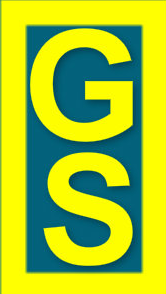 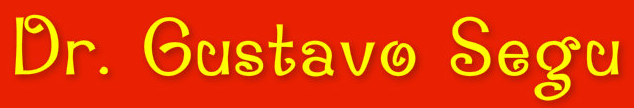 Ley 26727 – Nuevo Régimen Nacional de Trabajo Agrario
¿OPCIÓN DEL TRABAJADOR POR CONTINUAR HASTA LOS 65 AÑOS?
Postura 2: Estos regímenes están dispuestos a favor del trabajador, quien puede 
optar por utilizarlo y jubilarse con anticipación, pero que los mismos no habilitan al 
empleador a utilizar el procedimiento del artículo 252 de la LCT para proceder a la 
extinción del contrato.

“De San Félix, Hugo c/Aerolíneas Argentinas SA” - CNTrab. - Sala IX - 6/6/2011:
Se dispuso “ordenar a la accionada que se abstenga de formular intimaciones en los términos del artículo 252 de la LCT con referencia a lo dispuesto por el artículo 3 del decreto 4257/1968 hasta tanto el actor alcance la edad de 65 años, toda vez que, conforme quedó dicho, en la norma mencionada en último término debe entenderse que se legisla una opción a favor del trabajador que lo faculta para acogerse a un beneficio jubilatorio y por tanto extintivo del vínculo con anterioridad al previsto en el régimen general, mas no la prohibición de continuar desempeñándose en sus funciones siempre y cuando exista -como quedó demostrado- la posibilidad no solo fáctica sino psicofísica de seguir haciéndolo”.
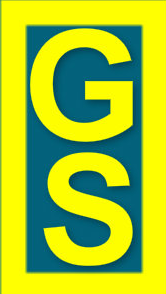 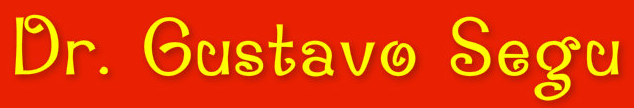 Ley 26727 – Nuevo Régimen Nacional de Trabajo Agrario
¿OPCIÓN DEL TRABAJADOR POR CONTINUAR HASTA LOS 65 AÑOS?
“Islas, Carlos Guillermo c/Aerolíneas Argentinas SA s/acc. ordinaria de inconst.” - CNTrab. - Sala VI - 30/10/2013, “el decreto 4257/1968 instituye un régimen diferencial aplicable a la actividad aeronáutica que establece un derecho de los trabajadores de esa actividad para acceder a la jubilación ordinaria con 30 años de servicio y 50 de edad. Asimismo, se destacó que no se trata de un régimen que les limite la edad para trabajar, sino de un ordenamiento que crea una condición favorable que les permite elegir cuando cumplen los años de referencia; y se señaló que esa norma confronta con la facultad que el artículo 252 de la LCT en su actual redacción confiere al empleador para intimarlo a que inicie los trámites previsionales cuando el trabajador reuniere los requisitos necesarios para obtener una de las prestaciones de la ley 24241. También se puntualizó que “la facultad del empleador prevista en el artículo 252 de la LCT no puede ser utilizada en el régimen especial del decreto 4257/1968 para obligar al actor, beneficiario de ese régimen a jubilarse ya que no contiene esa potestad para el empleador. La misma resulta operativa cuando se trata de aplicar el régimen previsional general regulado por el artículo 19, inciso a) de la ley 24241 que establece requisitos, que en el caso de autos, la actora no reúne (60 años de edad) y por ende esa facultad depende de esa condición resolutoria. Reitero entonces que no puede el empleador utilizar una facultad del régimen general pretendiendo aplicarla al régimen previsional especial del actor, que no lo obliga sino que lo habilita para jubilarse anticipadamente. En mi opinión, la alegada potestad del artículo 252 de la LCT invocada por la accionada cede ante la opción de la actora de iniciar el trámite previsional o continuar laborando”.
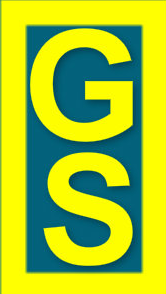 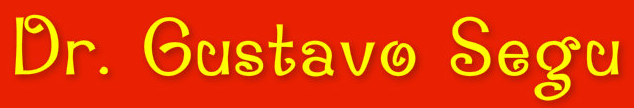 Ley 26727 – Nuevo Régimen Nacional de Trabajo Agrario
¿OPCIÓN DEL TRABAJADOR POR CONTINUAR HASTA LOS 65 AÑOS?
Empleado en condiciones de obtener jubilación. Pretensión del empleador de aplicar en forma obligatoria el régimen jubilatorio conforme al decreto 4257/1968. Improcedencia
Resulta injustificado el despido del actor y procedente la indemnización prevista en el artículo 245 de la ley de contrato de trabajo, en la medida en que este no reunía los requisitos necesarios para obtener los beneficios de la jubilación ordinaria (contaba a ese momento con solo 61 años de edad al momento de ser intimado a iniciar los trámites respectivos). El empleador no estaba habilitado para utilizar una facultad del régimen general (art. 252, LCT), pretendiendo aplicarla al régimen previsional especial del actor (D. 4257/1968), que no lo obliga, sino que lo habilita a jubilarse anticipadamente.
A., R. R. c/Consultores Asociados Ecotrans SA s/despido - Cám. Nac. Trab. - Sala VII - 10/02/2017
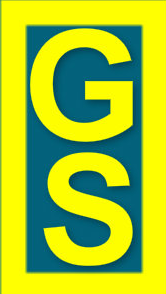 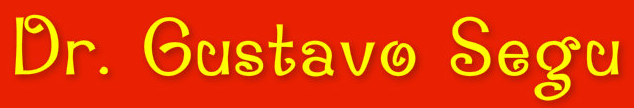 Ley 26727 – Nuevo Régimen Nacional de Trabajo Agrario
REGIMEN PREVISIONAL
El art. 78 de la Ley 26727 crea un régimen de jubilación diferenciada otorgando la jubilación 
ordinaria con cincuenta y siete (57) años de edad, sin distinción de sexo,  en tanto acrediten 
veinticinco (25) años de servicios, con aportes. No es una jubilación anticipada –pues no 
reduce el haber- sino diferenciada otorgando las mismas prestaciones que la ley 24241 pero 
con menos exigencias de edad y servicios con aportes. 

Interpreta la doctrina ( v.g. Lodi Fe, María Delia, Extinción del contrato de trabajo por 
jubilación del trabajador. Intimación del empleador. Doctrina Laboral Errepar.) que “El 
empleador puede tener en cuenta la actividad diferencial desarrollada por el trabajador al 
momento de efectuar el cálculo del tiempo de servicios y de la edad, a los efectos de practicar
la intimación”. Por tanto, en consonancia con dicha doctrina el empleador puede intimar al 
trabajador, siempre que reúna los requisitos de edad y años de servicios con aportes , a iniciar 
el trámite jubilatorio según el procedimiento del art. 252 de la LCT. Claro está, si no reúne los 
años de servicios con aportes no hay intimación posible, pues carece de toda lógica intimar a 
alguien a jubilarse cuando no reúne los requisitos para ello.
No obstante otra parte de la doctrina discrepa con este criterio.
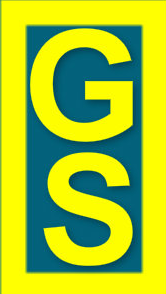 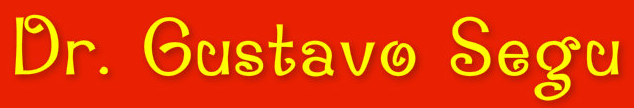 PERSONAL FUERA DE CONVENIO

PAUTAS PARA SU ENCUADRAMIENTO
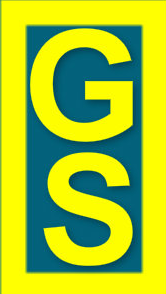 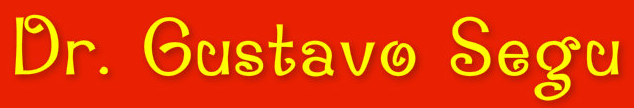 CCT 130/1975 – EMPLEADOS DE COMERCIO
CATEGORIAS DE CONVENIO – EMPLEADOS 
CAPATAZ, CAPATAZ DE CUADRILLA O DE FLORADA 
Se considera capataz al empleado que es responsable del trabajo que se realiza en un sector de una sección, división o departamento, compuesto por personal obrero. Actúa en calidad de ejecutor, distribuidor y supervisor de las distintas tareas que se cumplen en el mismo, y a su vez se desempeña a las órdenes de un superior jerárquico.

ENCARGADO DE SEGUNDA 
Se considera encargado de segunda, al empleado que es responsable del trabajo que se realiza en un sector de una sección, actuando en calidad de ejecutor, distribuidor y supervisor de las tareas que se cumplan en aquél.

JEFE DE SEGUNDA O ENCARGADO DE PRIMERA 
Se considera jefe de segunda o encargado de primera, al empleado que secunda al respectivo jefe de sección en las obligaciones del mismo, y lo reemplaza en caso de ausencia por cualquier motivo.
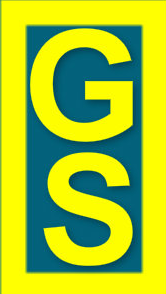 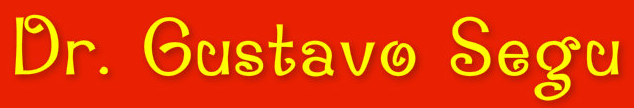 PERSONAL FUERA DE CONVENIO. PAUTAS PARA SU ENCUADRAMIENTO
Fallo: “Bonnet, Silvio Alejandro c/COTO CICSA S/despido – CNTRab. – Sala IV - 23/6/2009” 

RECLAMO DEL TRABAJADOR
- Trabajador categorizado “Fuera de convenio”

- Se desempeñaba como Jefe de la sección “Fiambrería y lácteos”” del  
  Supermercado.

- Reclama horas extras y francos compensatorios no otorgados. Señala que la excepción a la jornada máxima legal no corresponde, y    reclama encuadre en convenio colectivo de empleados de comercio.   

- Reclama diferencias salariales y por adicional por presentismo.

- Señala que las tareas que realiza no pueden ser consideradas como
  “Jerárquicas”.
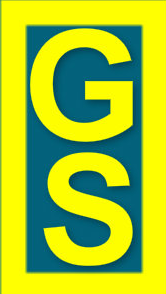 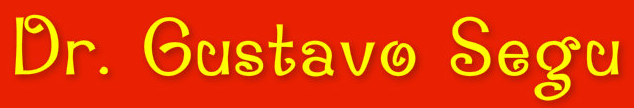 PERSONAL FUERA DE CONVENIO. PAUTAS PARA SU ENCUADRAMIENTO
Fallo: “Bonnet, Silvio Alejandro c/COTO CICSA S/despido – CNTRab. – Sala IV - 23/6/2009” 

PARTE PERTINENTE DEL FALLO

Si bien las tareas que la demandada detalla que el trabajador realizaba se hallan avaladas en lo sustancial por las declaraciones testimoniales, ellas no implicaron en realidad la configuración de una función jerárquica de importancia tal que supusiese en el trabajador la identificación con el empleador frente a sus subordinados o terceros, y que, por ende, pudiese justificar su exclusión del régimen de jornada de trabajo y del convenio colectivo respectivo.
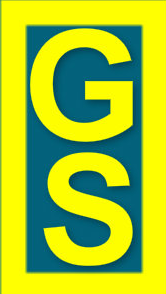 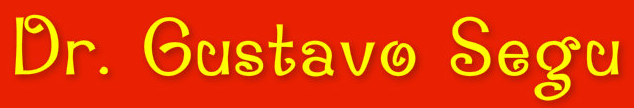 PERSONAL FUERA DE CONVENIO. PAUTAS PARA SU ENCUADRAMIENTO
Fallo: “Bonnet, Silvio Alejandro c/COTO CICSA S/despido – CNTRab. – Sala IV - 23/6/2009” 

PARTE PERTINENTE DEL FALLO

“Tal identificación normalmente se verifica cuando el empleador delega en el empleado el ejercicio del poder de dirección, y fundamentalmente, el disciplinario frente al personal, circunstancia que no aconteció en relación con el actor, ya que éste no estaba facultado para aplicar medidas disciplinarias.”

“La supervisión sobre un reducido grupo de empleados del mismo sector no parece por sí sola suficiente para justificar el proceder de la empresa, teniendo en cuenta que el trabajador no tenía por sí potestad disciplinaria alguna respecto del personal a su cargo, y que la efectividad de la diagramación de los horarios y de las vacaciones dependía del gerente de la sucursal.”
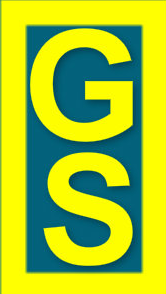 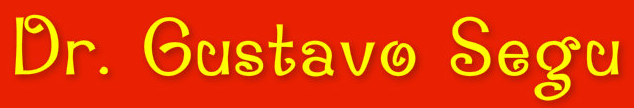 PERSONAL FUERA DE CONVENIO. PAUTAS PARA SU ENCUADRAMIENTO
Fallo: “Sotelo, Justo Hugo c/COTO CICSA S/despido – CNTRab. – Sala I -15/12/2009” 

RECLAMO DEL TRABAJADOR

- Trabajador categorizado “Fuera de convenio”
-  Se desempeñaba como Jefe de la sección “Pescadería” del   
   Supermercado.
- Señala que la excepción a la jornada máxima legal no corresponde, y reclama encuadre en convenio colectivo de empleados de comercio.
- Reclama diferencias salariales, horas extras, francos compensatorios
  no otorgados y adicional por presentismo.
- Señala que las tareas que realiza no pueden ser consideradas como
  “Jerárquicas”.
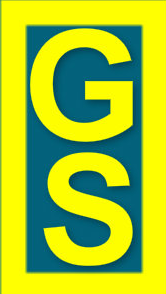 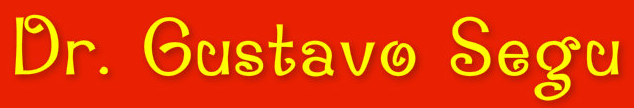 PERSONAL FUERA DE CONVENIO. PAUTAS PARA SU ENCUADRAMIENTO
Fallo: “Sotelo, Justo Hugo c/COTO CICSA S/despido – CNTRab. – Sala I -15/12/2009” 

PARTE PERTINENTE DEL FALLO

“Resulta determinante que el trabajador desarrollaba sus tareas como jefe del sector "Pescadería". Por consiguiente, queda alcanzado por las previsiones del artículo 11, inciso b), del decreto 16115/1933, que enumera los puestos comprendidos dentro de la denominación de "empleados de dirección o vigilancia", a los que alcanza la excepción prevista en el artículo 3, inciso a), de la ley 11544. 
A tal efecto, detalla los distintos puestos, que van desde jefe o gerente, altos empleados administrativos o técnicos hasta jefes de sección, de departamentos, de taller y de equipos, entre muchos otros.”
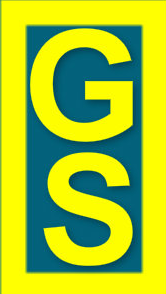 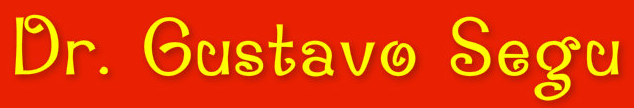 PERSONAL FUERA DE CONVENIO. PAUTAS PARA SU ENCUADRAMIENTO
Fallo: “Sotelo, Justo Hugo c/COTO CICSA S/despido – CNTRab. – Sala I -15/12/2009” 
PARTE PERTINENTE DEL FALLO

“La prueba aportada acredita que el trabajador ocupó, dentro de la estructura empresaria de la demandada, un puesto de dirección, sea por la estrecha colaboración que determinan las tareas desempeñadas, o por el ejercicio de un cierto poder de dirección o jerárquico delegado”

“Respecto de los francos no gozados, su pretensión es inadmisible, atento a lo normado por el artículo 207 de la ley de contrato de trabajo, que claramente faculta al trabajador a tomarse por sí el franco compensatorio no otorgado por su empleador, procediendo del modo allí señalado”

“Los francos no gozados no son compensables con dinero (CNTrab. - Fallo plenario Nº 33, "in re", "Cassabone de Becerra"), toda vez que su finalidad es higiénica, y el propósito de la ley es que el trabajador goce del descanso.”
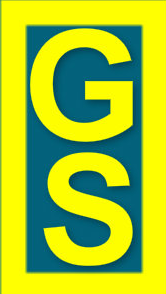 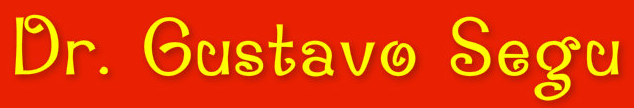 CCT 130/1975 – EMPLEADOS DE COMERCIO
ENCUADRE DE PERSONAL JERÁRQUICO

a) Promoción de personal convencionado a cargo jerárquico fuera de convenio

b) ¿Puede haber ejercicio abusivo de Ius Variandi en una promoción de categoría superior?

c) Recomposición salarial y situación de los adicionales de convenio que percibía cuando estaba convencionado

d) Mecanismo de recomposición salarial, fuera de convenio, guardando la “distancia salarial”, con el personal convencionado
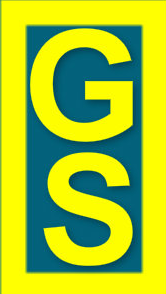 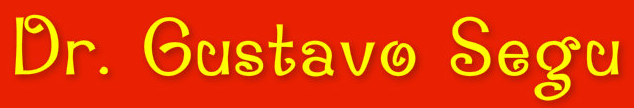 LIQUIDACIÓN
DEL 
SUELDO ANUAL
COMPLEMENTARIO
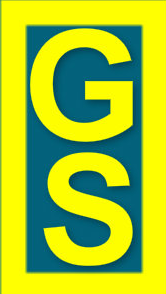 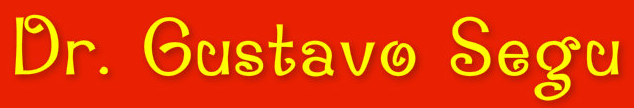 LIQUIDACIÓN DE AGUINALDO
CONCEPTO

- El trabajador tiene derecho a percibir durante el año trece sueldos. 
- El SAC es el sueldo número 13

- Es un salario al que tienen derecho todos los trabajadores dependientes 
sin importar la modalidad contractual o el estatuto especial aplicable.

Características
- Anual
- Complementario
- Remuneratorio
- Diferido
- Se devenga diariamente
- Se abona en dos cuotas semestrales
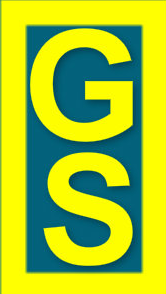 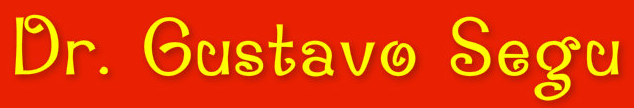 LIQUIDACIÓN DE AGUINALDO
DEVENGAMIENTO 

- Se entiende que su devengamiento se produce por todo el tiempo
 “remunerado” del semestre haya existido o no contraprestación laboral.

- Se entienden comprendidas tanto las remuneraciones en dinero como 
las remuneraciones en especie.

- El hecho que el trabajador no hubiera percibido total o parcialmente las 
  remuneraciones devengadas durante el semestre, no obstaculiza la 
  procedencia del cobro del SAC
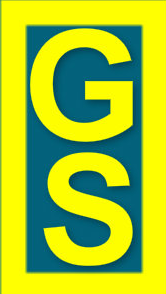 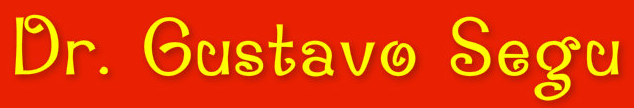 LIQUIDACIÓN DE AGUINALDO
FORMA DE PAGO

Ley 23041
Art. 1º - “El sueldo anual complementario en la actividad privada, 
Administración Pública central y descentralizada, empresas del Estado, 
empresas mixtas y empresas propiedad del Estado, será pagado sobre el 
cálculo del 50% de la mayor remuneración mensual devengada por 
todo concepto dentro de los semestres que culminan en los meses de 
junio y diciembre de cada año”

Art. 2º - “Decláranse de orden público las prescripciones de la presente 
ley y deróganse todas las disposiciones que se opongan a la misma”
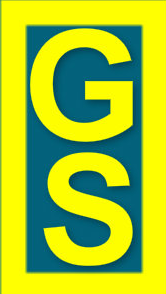 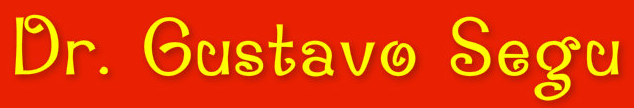 SAC – NUEVO TEXTO DEL ART. 122 LCT
SUELDO ANUAL COMPLEMENTARIO – NUEVO ART. 122 LCT
Art. 122 - El sueldo a nual complementario será abonado en dos (2) cuotas: la primera de ellas con vencimiento el 30 de junio y la segunda con vencimiento el 18 de diciembre de cada año.

El importe a abonar en cada semestre será liquidado sobre el cálculo del cincuenta por ciento (50%) de la mayor remuneración mensual devengada por todo concepto dentro de los dos (2) semestres que culminan en los meses de junio y diciembre de cada año.

A fin de determinar la segunda cuota del sueldo anual complementario, el empleador debe estimar el salario correspondiente al mes de diciembre. Si dicha estimación no coincidiere con el salario efectivamente devengado, se procederá a recalcular la segunda cuota del sueldo anual complementario. 

La diferencia que resultare entre la cuota devengada y la cuota abonada el 18 de diciembre se integrará al salario del mes de diciembre.
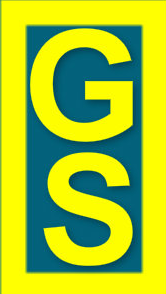 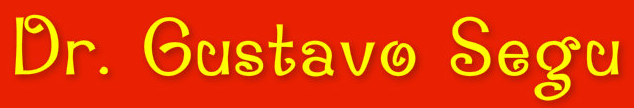 LIQUIDACIÓN DE AGUINALDO
PAGO DE LA REMUNERACIÓN

Art. 128 - El pago se efectuará una vez vencido el período que 
corresponda, dentro de los siguientes plazos máximos: cuatro 4 (cuatro) 
días hábiles para la remuneración mensual o quincenal y 3 (tres) días 
hábiles para la semanal.
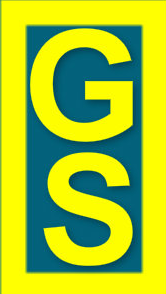 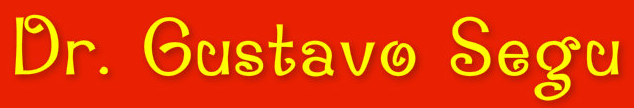 LIQUIDACIÓN DE AGUINALDO
REGLAMENTACIÓN – D. 1078/1984

Art. 1 – “La liquidación del sueldo anual complementario en virtud de lo 
determinado por el artículo 1º de la ley 23041, será proporcional al 
tiempo trabajado por los beneficiarios en cada uno de los semestres en 
que se devenguen las remuneraciones computables.”

Art. 2 – “En todos los casos la proporcionalidad a que se refiere el artículo 
anterior se efectuará sobre la base del 50% (cincuenta por ciento) de 
la mayor remuneración mensual nominal devengada por todo 
concepto en el semestre que se considere”.
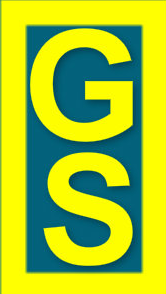 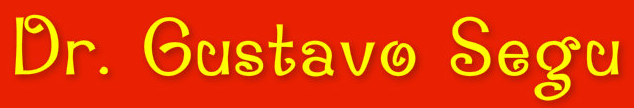 LIQUIDACIÓN DE AGUINALDO
REGLAMENTACIÓN – D. 1078/1984


Art. 3 – “El cálculo del 50% (cincuenta por ciento) de la mayor 
remuneración mensual devengada por todo concepto dentro del semestre 
respectivo, deberá efectuarse sobre el total de las retribuciones que 
corresponde computar, de acuerdo con las disposiciones en vigor, para 
la liquidación del sueldo anual complementario”.
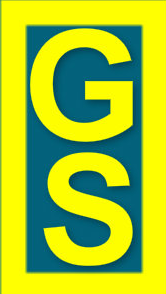 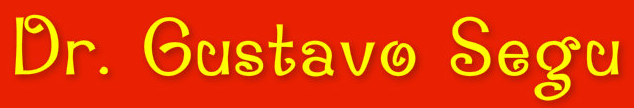 LIQUIDACIÓN DE AGUINALDO
BASE DE CALCULO

- La base de cálculo es la mayor remuneración mensual por todo 
concepto devengada durante el  semestre correspondiente.

Pr- incipio general: se incluyen todos los conceptos de naturaleza 
remuneratoria

- La norma no exige los requisitos de habitualidad o de normalidad, ya 
que solo  se  refiere a la “mayor” remuneración mensual
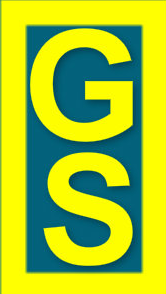 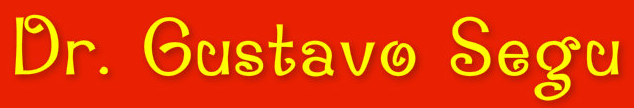 LIQUIDACIÓN DE AGUINALDO
CONCEPTOS EXCLUIDOS DE LA BASE DE CÁLCULO

- Asignaciones familiares

- Beneficios sociales – Art. 103 LCT

- Gratificaciones no remuneratorias (por única vez o vinculadas con la extinción 
  el contrato de trabajo)

- Prestaciones complementarias – Art. 105 LCT

- Viáticos efectivamente gastados y acreditados con comprobantes de pago

- Asignaciones no remuneratorias establecidas por el CCT salvo disposición en 
  contrario en el acuerdo convencional respectivo.
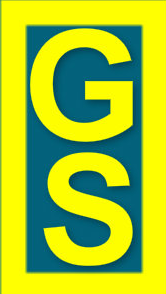 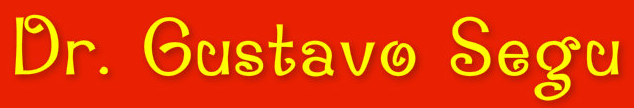 LIQUIDACIÓN DE AGUINALDO
CONCEPTOS INCLUIDOS EN LA BASE DE CÁLCULO

- Remuneración mensual

- Gratificaciones habituales y regulares

- Comisiones y otras remuneraciones variables

- Plus vacacional

- Adicionales de convenio o pactados por las partes
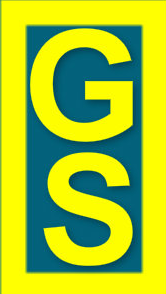 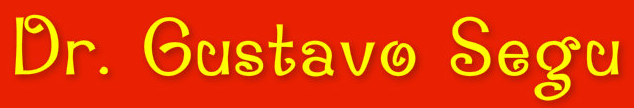 LIQUIDACIÓN DE AGUINALDO
BASE DE CALCULO
HORAS EXTRAS
-  Deben incorporarse a la base de calculo del SAC 
-  Son mensuales en su devengamiento 

-  Son remuneratorias
-  La ley no indica que deban promediarse

- El otorgamiento de horas extras no es obligatorio para el empleador
- El trabajador no tiene derecho a exigir se le den horas extras

- El trabajador no tiene derecho a que se le mantengan las horas extras 
otorgadas, no   importa el lapso de tiempo durante el cual se le dio la posibilidad de trabajarlas
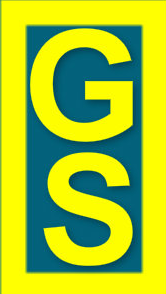 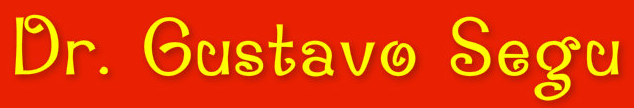 LIQUIDACIÓN DE AGUINALDO
BASE DE CALCULO
TRATAMIENTO DE LOS INCREMENTOS SOBREVINIENTES

- En caso de incrementos salariales retroactivos, deberán ser tomados en 
  cuenta independientemente de la fecha de pago, considerándose los mismos 
  en función del periodo en que se devengaron.

- En caso que alcance períodos ya incluidos en el SAC ya abonado, debería 
  reajustarse el mismo en caso de corresponder.

- Incrementos otorgados por modificación de las escalas salariales

- Incrementos otorgados por cambios en las categorías por modificación del 
  convenio colectivo
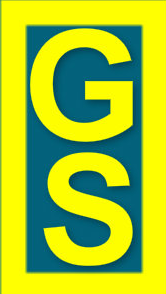 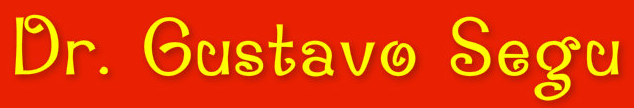 LIQUIDACIÓN DE AGUINALDO
BASE DE CALCULO
INCREMENTOS POR CAMBIO TRANSITORIO DE TAREAS

- El trabajador es trasladado a un puesto de trabajo al que corresponde una 
  categoría superior

- Se hace en forma transitoria para suplir una vacante en forma provisoria

- Durante dicho período el trabajador cobra el salario correspondiente a la 
  categoría superior

- Implica un incremento salarial, pero solo por el tiempo correspondiente al  
  reemplazo
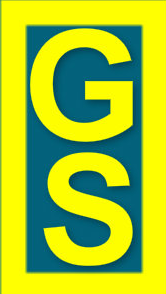 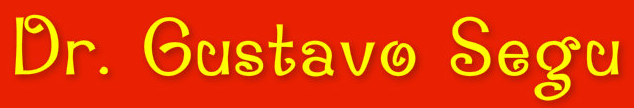 LIQUIDACIÓN DE AGUINALDO
BASE DE CALCULO
INCREMENTOS POR CAMBIO TRANSITORIO DE TAREAS

- ¿Se debe proporcionar el pago del SAC: una parte del semestre a valor 
  categoría habitual y la otra parte a valor categoría transitoria?

Solución
- Se debe tomar el total correspondiente a la mejor remuneración 
devengada

- Esto es así porque el trabajador laboró todo el semestre en forma
completa y a jornada completa.
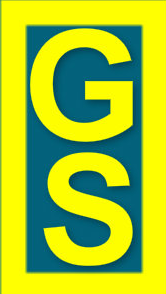 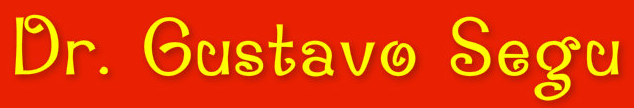 LIQUIDACIÓN DE AGUINALDO
BASE DE CALCULO
COMISIONES Y REMUNERACIONES VARIABLES MENSUALES

- No se promedian las comisiones y las otras remuneraciones variables

- Se toma el mejor mes devengado

- Se toma la mejor incluso en casos de:

	a) Incrementos ocasionales de las ventas

	b) Incrementos estacionales de las ventas

	c) Excepcional e inusual demanda de productos

	d) Productos suntuosos que producen altísimas comisiones en forma   
              mas o menos   esporádica.
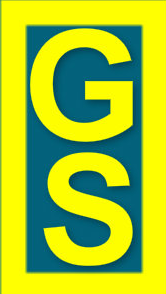 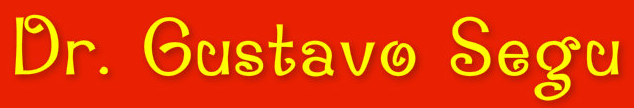 LIQUIDACIÓN DE AGUINALDO
BASE DE CALCULO
ANTICIPO DE VACACIONES. VACACIONES DICIEMBRE ENERO

- En caso que las vacaciones se inicien en un semestre y se proyecten 
   sobre el siguiente el anticipo se abonará dentro del semestre en que 
   se inicia el goce de las mismas.

- Para el cómputo de la base de cálculo del SAC, se toma la parte
  devengada en cada semestre

- Aunque una parte se abono en forma anticipada se devengó en el 
  siguiente semestre
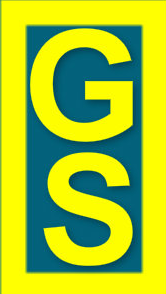 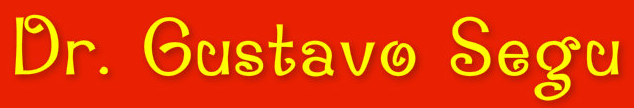 LIQUIDACIÓN DE AGUINALDO
BASE DE CALCULO
PLUS VACACIONAL
- Definición del PLUS VACACIONAL. 

- Concepto y forma de pago ¿Mensual o anual?

- Hay opiniones controvertidas

NUESTRA OPINION
- Debería incluirse dentro de la base de cálculo del SAC ya que si bien el goce de 
las vacaciones es “anual”, la remuneración que percibe el trabajador por dichos días es parte de la remuneración “mensual” del período mensual en que se gozaron las vacaciones.

- Forman parte de la remuneración mensual, pero dichos días tienen una forma de 
cálculo distinta a los días laborados por disposición legal.
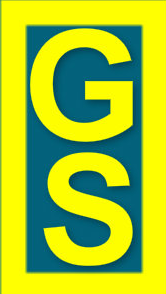 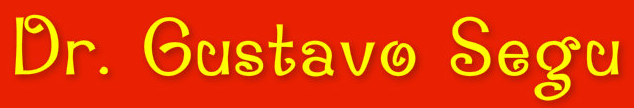 LIQUIDACIÓN DE AGUINALDO
BASE DE CALCULO
ADICIONALES

- Se incluyen los adicionales de convenio o pactados por las partes 
- Siempre que sean mensuales y remuneratorios
- No importa que el trabajador los perciba en forma habitual o no

Ejemplo: Presentismo. 

- Puede ser otorgado por el CCT o por la empresa
- Dicho adicional puede perderse si no se cumple con las condiciones y 
  requisitos establecidos por el CCT o por la empresa
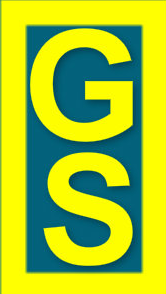 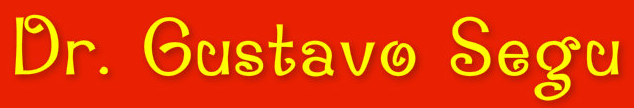 LIQUIDACIÓN DE AGUINALDO
BASE DE CALCULO
LICENCIA POR MATERNIDAD

- El importe de la asignación por maternidad no se incluye dentro de la base de 
  cálculo por ser asignación familiar y por lo tanto no remuneratoria

- El cálculo del SAC será proporcional al tiempo trabajado en cada uno de 
  los   semestres en que se  devenguen remuneraciones computables. (art. 1º, 
  D. 1078/1984)

- El período de excedencia tampoco es computable:
           
	a) No se percibe remuneración alguna durante el mismo
          b) Dicha licencia no se considera tiempo de trabajo
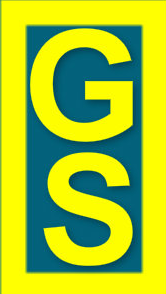 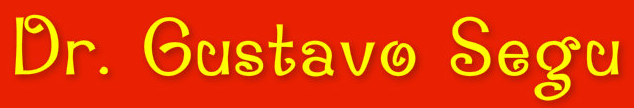 LIQUIDACIÓN DE AGUINALDO
BASE DE CALCULO
GRATIFICACIONES ANUALES

Debemos distinguir entre:

a) Gratificaciones habituales y regulares
	Periódicas
    	Remuneratorias
	Mensuales, bimestrales, anuales, bianuales, quiquenales, etc.

b) Gratificaciones abonadas por única vez
	No remuneratorias
	Concepto de habitualidad: por la percepción y no por la entrega
	Fallo: Arcos Marplatenses c/ AFIP – Sala II - CFSS
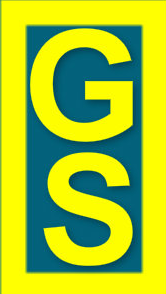 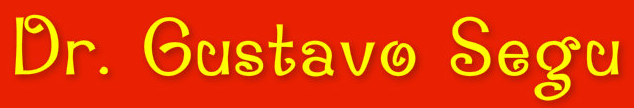 LIQUIDACIÓN DE AGUINALDO
BASE DE CALCULO
GRATIFICACIONES ANUALES

- Las gratificaciones anuales deben integrar la base de cálculo del SAC

- El fundamento es que las mismas se van devengando mes a mes en el
  transcurso del año. Es una remuneración diferida

- El inconveniente es que cuando se conoce el importe final, ya se liquido el 
  primer SAC

- Una solución sería liquidar sobre la gratificación a fin de año la doceava parte
   de la misma en concepto de SAC

- Hay jurisprudencia controvertida al respecto
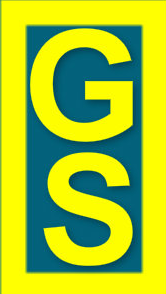 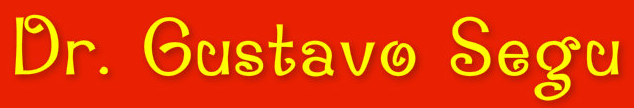 LIQUIDACIÓN DE AGUINALDO
SAC PROPORCIONAL
EXTINCIÓN DEL CONTRATO DE TRABAJO

- El trabajador tiene derecho al cobro del SAC proporcional al tiempo 
trabajado  en caso de extinción del contrato, cualquiera sea la causal de extinción.

- En caso de fallecimiento los derechohabientes establecidos por el art. 
248 LCT tienen derecho al cobro.
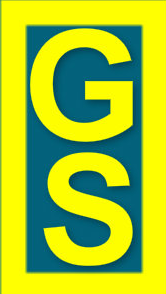 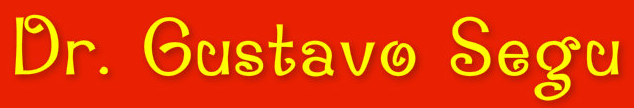 LIQUIDACIÓN DE AGUINALDO
SAC PROPORCIONAL
SEMESTRE LABORADO EN FORMA PARCIAL

Pueden darse distintas situaciones

- Licencia por maternidad y período de excedencia

- Enfermedad inculpable: Tratamiento del período de licencia y del período de 
  conservación del empleo por enfermedad 

- Licencias sin goce de remuneraciones pactadas por las partes o 
  convencionales

- Inicio o finalización de tareas durante el semestre de modo tal que no se lo 
  laboró en forma completa
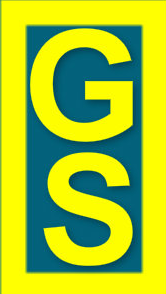 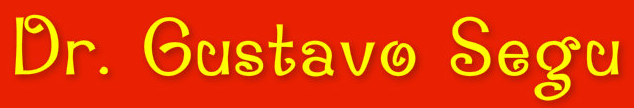 LIQUIDACIÓN DE AGUINALDO
SAC PROPORCIONAL
CASO ESPECIAL 

Semestre laborado en forma parcial por modificación de la 
extensión de la jornada de trabajo

- El trabajador laboró durante el primer trimestre del año a jornada completa

- A partir del segundo trimestre las partes pactan una reducción en la jornada 
  de modo tal que la misma se reduce a la mitad (Contrato a Tiempo Parcial)

- El trabajador en consecuencia comienza a percibir la mitad de la 
  remuneración

- Inclusive puede haber un incremento remuneratorio durante el segundo 
  trimestre, dispuesto por CCT que se aplicaría sobre la base de la nueva 
  remuneración en proporción a la disminución de la jornada de trabajo 
  pactada.
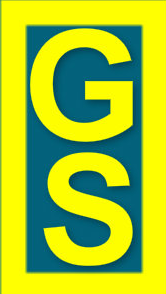 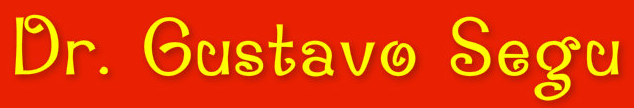 LIQUIDACIÓN DE AGUINALDO
SAC PROPORCIONAL
CASO ESPECIAL

SOLUCION

El caso se resuelve por aplicación del D. 1078/1984

Art. 1 – “La liquidación del sueldo anual complementario en virtud de lo 
determinado por el artículo 1º de la ley 23041, será proporcional al 
tiempo trabajado por los beneficiarios en cada uno de los semestres en 
que se devenguen las remuneraciones computables.”
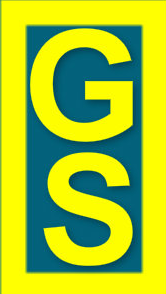 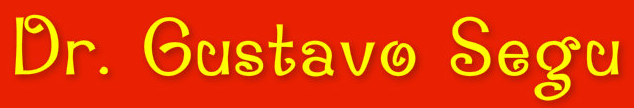 LIQUIDACIÓN DE AGUINALDO
SAC PROPORCIONAL
CASO ESPECIAL
Aplicación del D. 1078/1984

- Se liquida en forma proporcional el SAC correspondiente a cada 
trimestre en función de la extensión de la jornada

- El 25 % de la mejor remuneración del trimestre laborado a jornada 
completa

- El 25 % de la mejor remuneración del trimestre laborado a jornada 
reducida

- Se suman ambos resultados
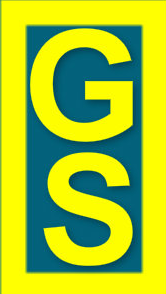 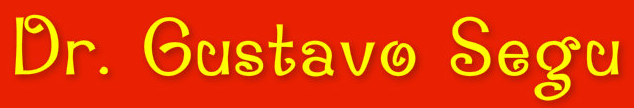 LIQUIDACIÓN DE AGUINALDO
TRABAJADOR EVENTUAL Y DE TEMPORADA

- Se paga en forma proporcional al tiempo trabajado durante la duración del 
contrato eventual (art. 99 LCT)

-  Se paga en forma proporcional al tiempo trabajado durante la temporada
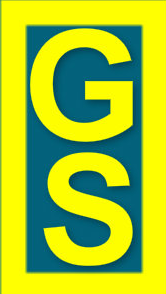 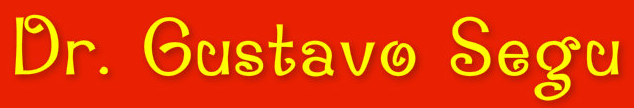 LIQUIDACIÓN DE AGUINALDO
TRABAJADOR JORNALIZADO

- Resulta de aplicación la regla general de cálculo del sueldo anual 
  complementario

- Se toma el 50% de la mejor remuneración del semestre por todo 
  concepto

- No importa la cantidad de tiempo que se haya laborado en cada mes
  en particular. 

- Esto es así porque la unidad de cómputo establecida por 
  la norma es "mensual".
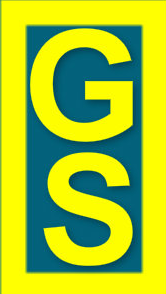 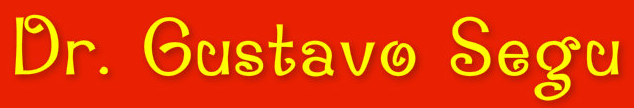 LIQUIDACIÓN DE AGUINALDO
INCIDENCIA SOBRE OTROS INSTITUTOS

a) Asignación por maternidad

- Una corriente de opinión considera que debería incluirse su incidencia 
por tratarse de un salario diferido

- La ANSeS no lo considera así y por ende en la práctica no se incluye
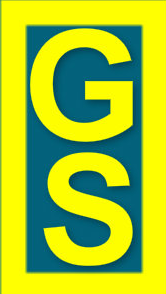 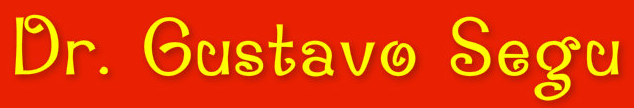 LIQUIDACIÓN DE AGUINALDO
INCIDENCIA SOBRE OTROS INSTITUTOS

b) Indemnización por antigüedad

El nuevo texto del artículo 245 de la ley de contrato de trabajo, modificado 
por la ley 25877, se refiere a la mejor remuneración normal, mensual y 
habitual "devengada", y considerándose al sueldo anual complementario 
un salario diferido que se va devengando mes a mes formaría parte de esa 
mejor remuneración mensual, normal y habitual "devengada" a tomarse 
en cuenta para determinar la base de cálculo de la indemnización por 
antigüedad.
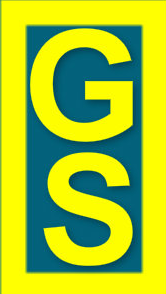 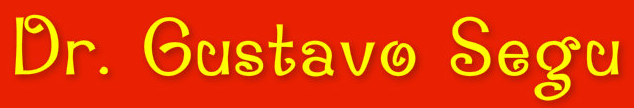 LIQUIDACIÓN DE AGUINALDO
INCIDENCIA SOBRE OTROS INSTITUTOS

b) Indemnización por antigüedad
PLENARIO 322 de la CNTRAB – 19/11/2009
"Tulosai, Alberto Pascual c/Banco Central de la República Argentina 
s/ley 25561”
No corresponde incluir en la base salarial, prevista en el artículo 245, primer 
párrafo, de la ley de contrato de trabajo, la parte proporcional del sueldo 
anual complementario.   

Descartada la configuración de un supuesto de fraude a la ley laboral, la 
bonificación abonada por el empleador sin periodicidad mensual, y en base a 
un sistema de evaluación del desempeño del trabajador, no debe computarse 
a efectos de determinar la base salarial prevista en el artículo 245, primer 
párrafo, de la ley de contrato de trabajo.
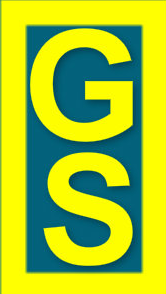 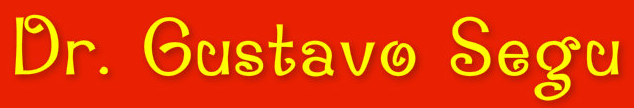 LIQUIDACIÓN DE AGUINALDO
INCIDENCIA SOBRE OTROS INSTITUTOS
b) Indemnización por antigüedad
PLENARIO 322 de la CNTRAB – 19/11/2009
"Tulosai, Alberto Pascual c/Banco Central de la República Argentina 
s/ley 25561”

Entre Ríos, Buenos Aires, Santa Fe, La Pampa, Córdoba, Río Negro, 
Mendoza, La Rioja, Santiago del Estero, San Luis, consideran que la mejor 
retribución mensual, normal y habitual devengada comprende también 
las remuneraciones de pago no mensual ya que el trabajador, en estos 
casos, gana su monto por el hecho de trabajar día a día, sin perjuicio de 
que su pago sea diferido a otro momento.
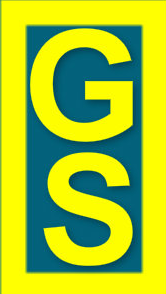 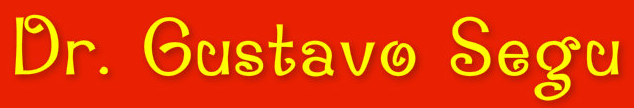 LIQUIDACIÓN DE AGUINALDO
INCIDENCIA SOBRE OTROS INSTITUTOS
 
c) Indemnización por falta de preaviso
-  Corresponde aplicar el SAC sobre la indemnización por falta de preaviso. 
-  Dicho SAC es no remuneratorio
-  Fundamento: Corresponde porque se trata de una indemnización por falta de 
   preaviso. En caso que se hubiera otorgado el preaviso, dicho tiempo de
   servicios hubiera incidido sobre el SAC

d) Indemnización por vacaciones no gozadas
-  Corresponde aplicar el SAC sobre la indemnización de vacaciones no
   gozadas. 
-  Dicho SAC es no remuneratorio
-  Fundamento: En caso de haberse otorgado las vacaciones hubieran incidido 
   sobre el SAC
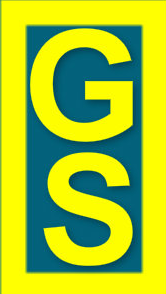 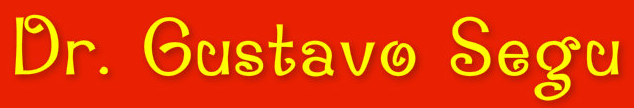 LIQUIDACIÓN DE AGUINALDO
INCIDENCIA SOBRE OTROS INSTITUTOS 

INDEMNIZACIONES AGRAVADAS

- Despido por maternidad y por matrimonio

Corresponde una indemnización equivalente a un año de remuneraciones. 
Se deben abonar 13 sueldos por considerarse incluido el SAC dentro de la 
remuneración del año

- Tutela sindical

Tanto los salarios caídos como el período de estabilidad deben ser 
complementados con el SAC
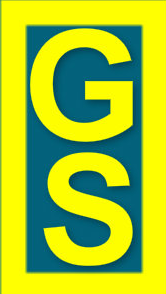 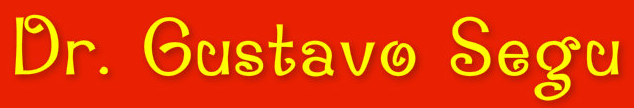 LIQUIDACIÓN DE AGUINALDO
INCIDENCIA SOBRE OTROS INSTITUTOS 
RIESGOS DEL TRABAJO

A partir de la vigencia del D. 1694/2009 debe liquidarse la prestación dineraria 
por ILT de conformidad con lo establecido por el art. 208 LCT. 
Dicho artículo no incluye en su base de cálculo al aguinaldo, por lo que no 
queda claro quien se haría cargo de esta diferencia, si la ART como parte de la 
prestación dineraria (un 8,33% sobre cada período), el empleador con el 
aguinaldo al fin de cada semestre, o si el trabajador pierde esa diferencia.

La situación fue aclarada por la R (MTESS) 983/2010:
Art. 2 - La prestación dineraria que se devengue deberá incluir la parte 
proporcional del Sueldo Anual Complementario (SAC).
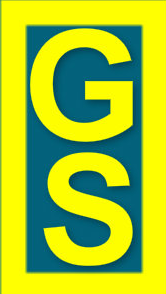 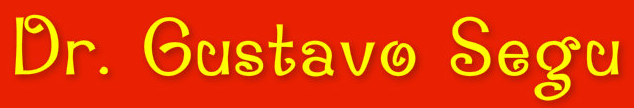 LIQUIDACIÓN DE AGUINALDO
PEQUEÑAS EMPRESAS

LEY 24467

La ley 24467, estableció en su artículo 97 que los convenios colectivos 
referidos a la pequeña empresa podrán disponer el fraccionamiento de los 
períodos de pago del SAC hasta un máximo de tres períodos en un año.
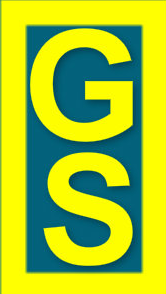 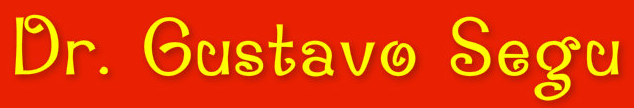 LIQUIDACIÓN DE AGUINALDO
PEQUEÑAS EMPRESAS
CONVENIOS COLECTIVOS – 130/1975
En lo que respecta a los convenios colectivos de trabajo en particular, cabe 
mencionar que mediante el acuerdo de partes de fecha 17/6/2005, homologado 
por la resolución (ST) 187/2005, de fecha 29/6/2005, se acordó un capítulo PYMES 
para el CCT 130/1975 de empleados de comercio donde establecieron disposiciones 
relativas al pago del SAC.

Al respecto, la cláusula séptima de dicho acuerdo establece  lo siguiente:

"SÉPTIMO: En el marco del Título III de la ley 24467, las empresas definidas 
como pequeña empresa para los sectores del comercio y los servicios, según la 
resolución (PYME) 675/2002, a partir de la homologación de la presente acta, 
podrán acordar con la entidad con personería gremial adherida a la FAECYS con 
zona de actuación local:
.............
b) el fraccionamiento del sueldo anual complementario en hasta tres períodos; en 
todos los casos, el último de los períodos deberá ser cumplimentado en el mes de 
diciembre."
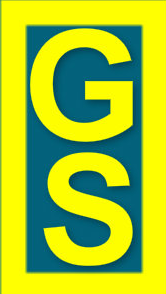 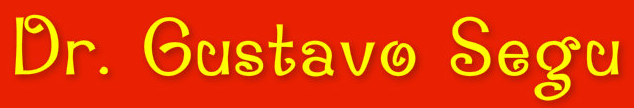